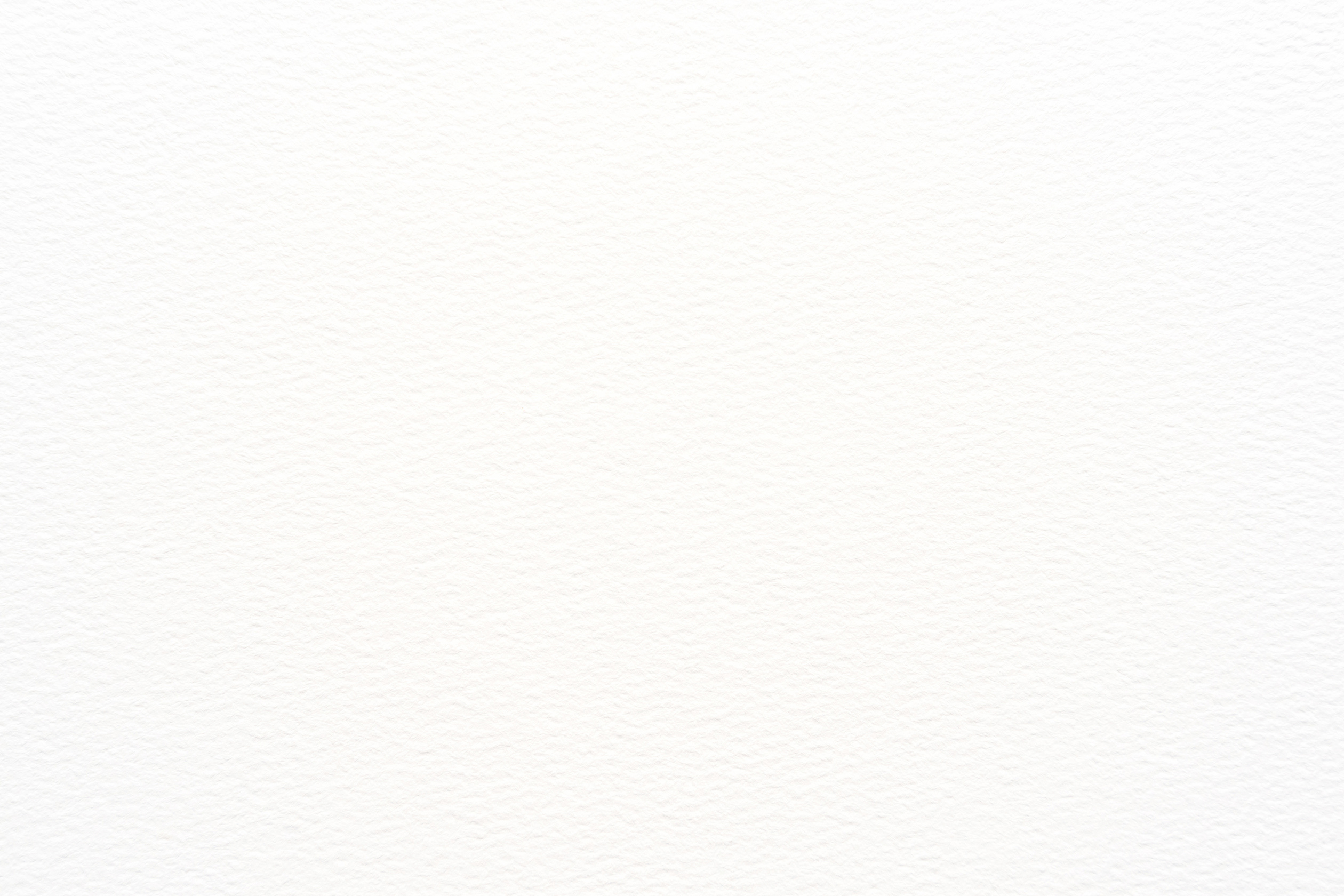 CHÀO MỪNG CÁC EM 
ĐẾN VỚI BUỔI HỌC HÔM NAY!
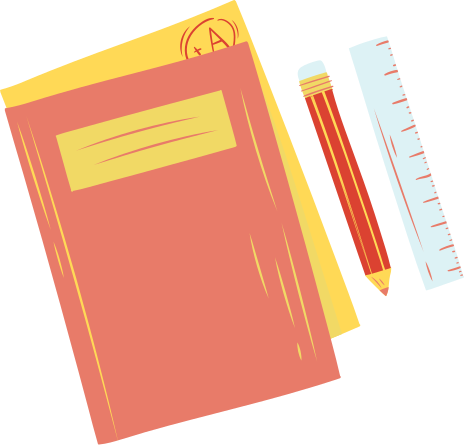 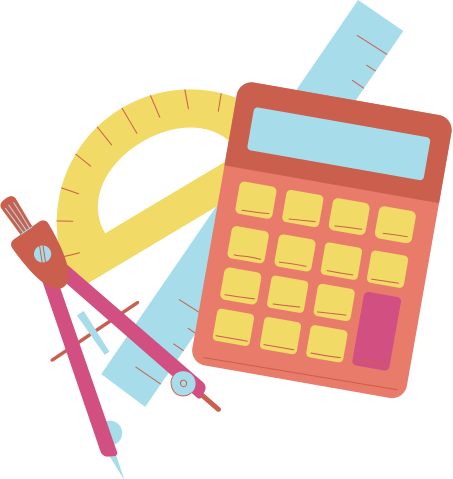 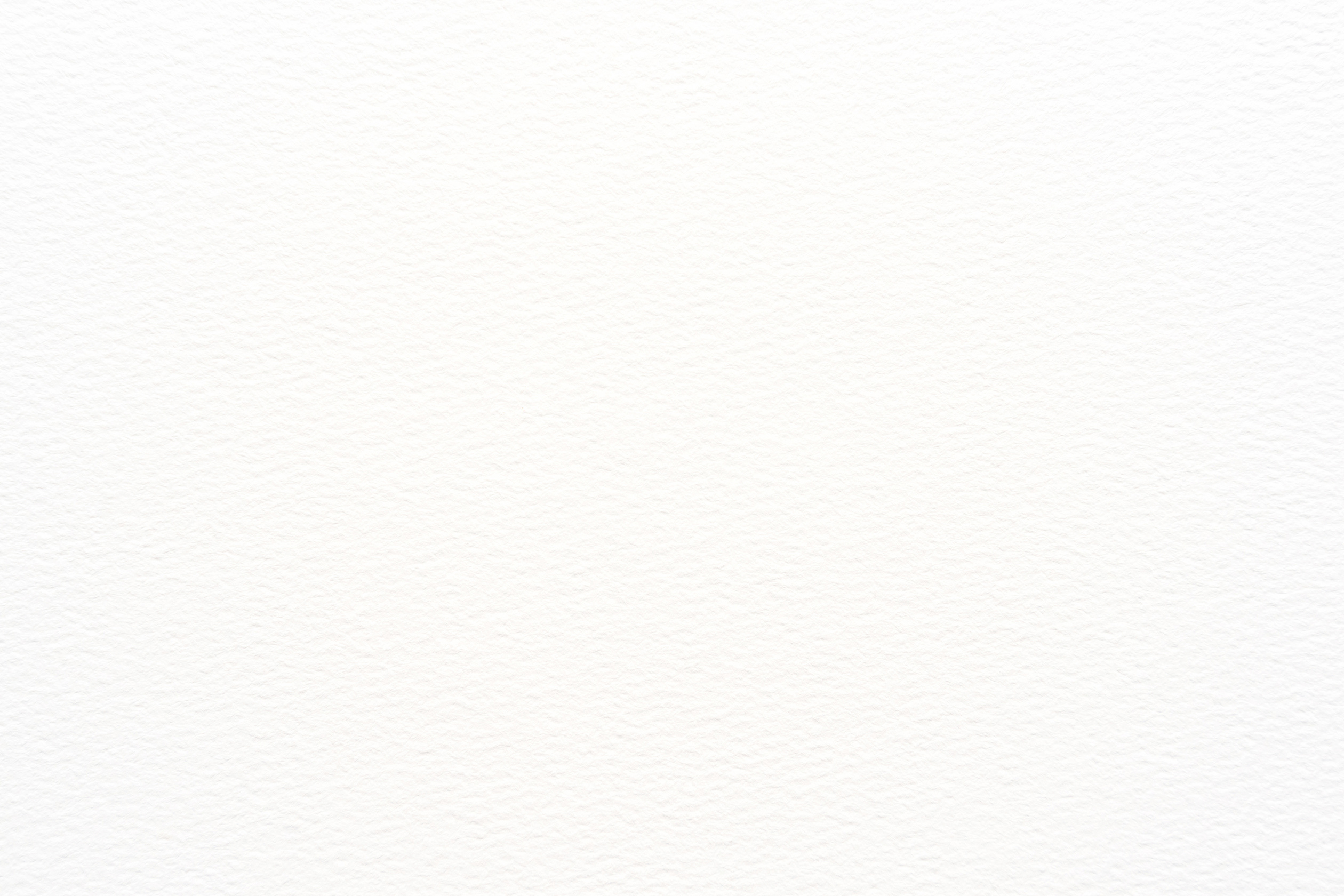 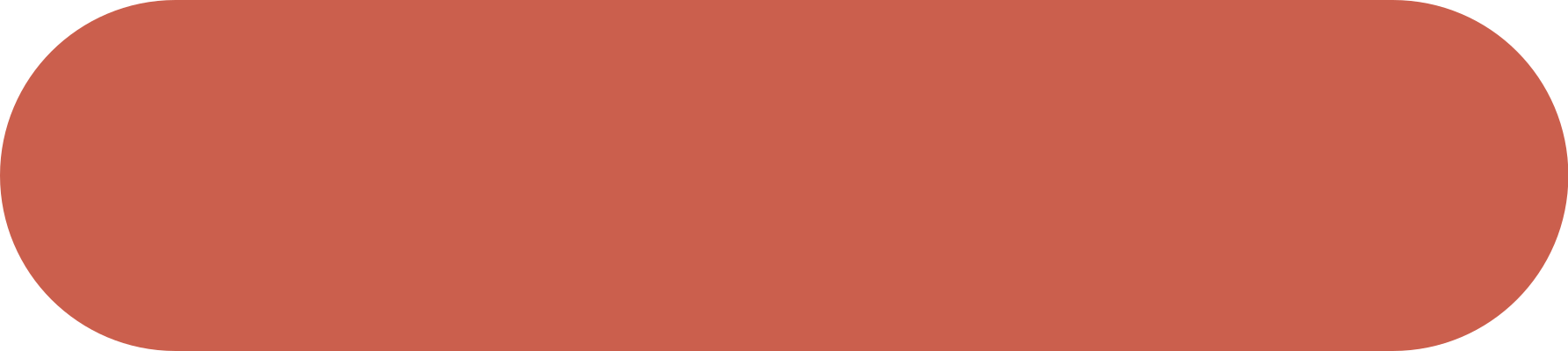 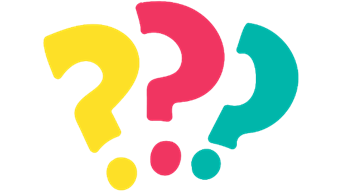 KHỞI ĐỘNG
Sử dụng internet, hoặc từ hiểu biết của bản thân các em hãy:
Thu thập số liệu về giá cước của một số gói dịch vụ truyền hình, gói internet phổ biến.
Thu thập số liệu về giá tiền và công suất tiêu thụ điện của một số loại ti vi, tủ lạnh phổ biến dành cho gia đình.
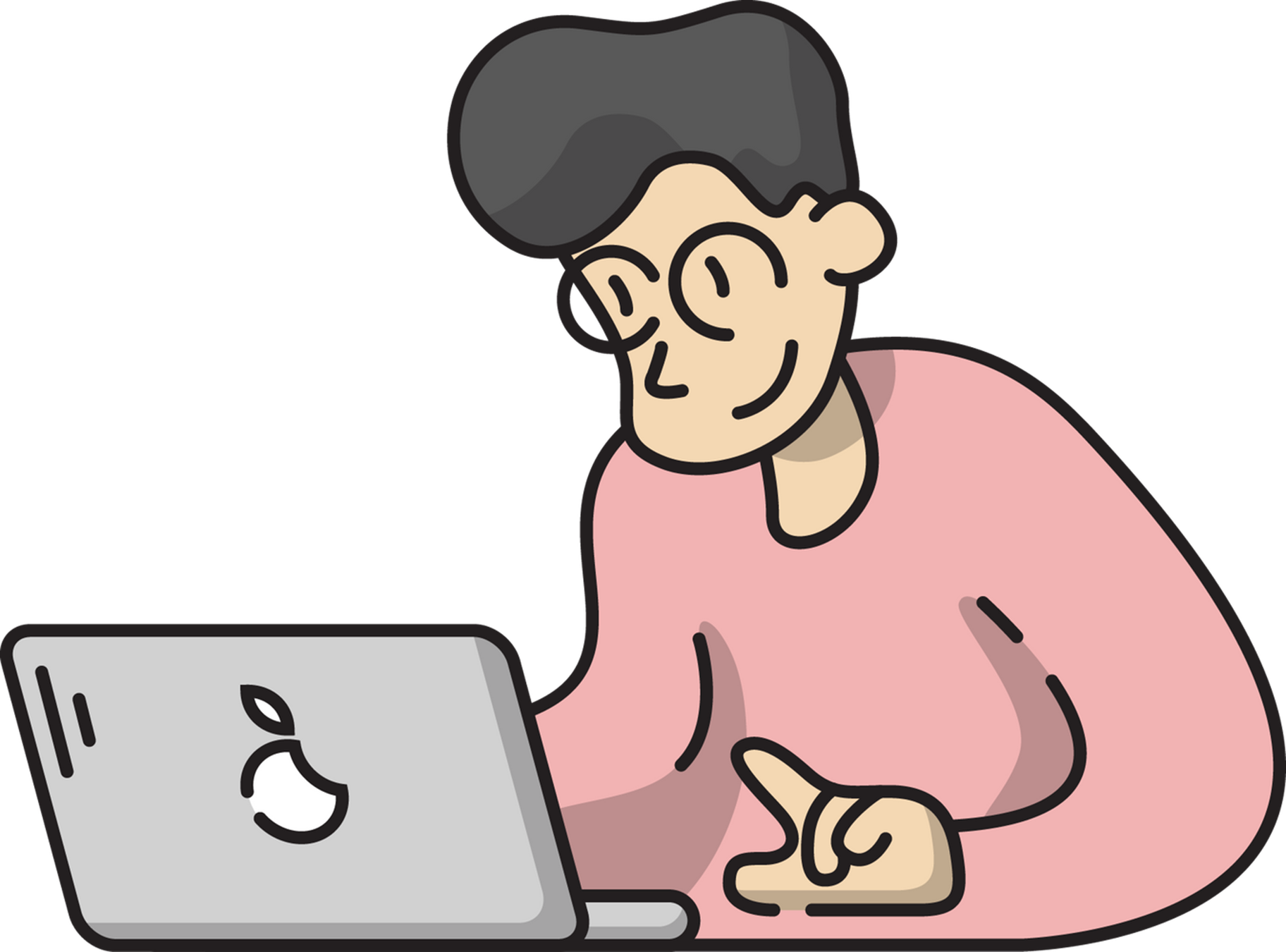 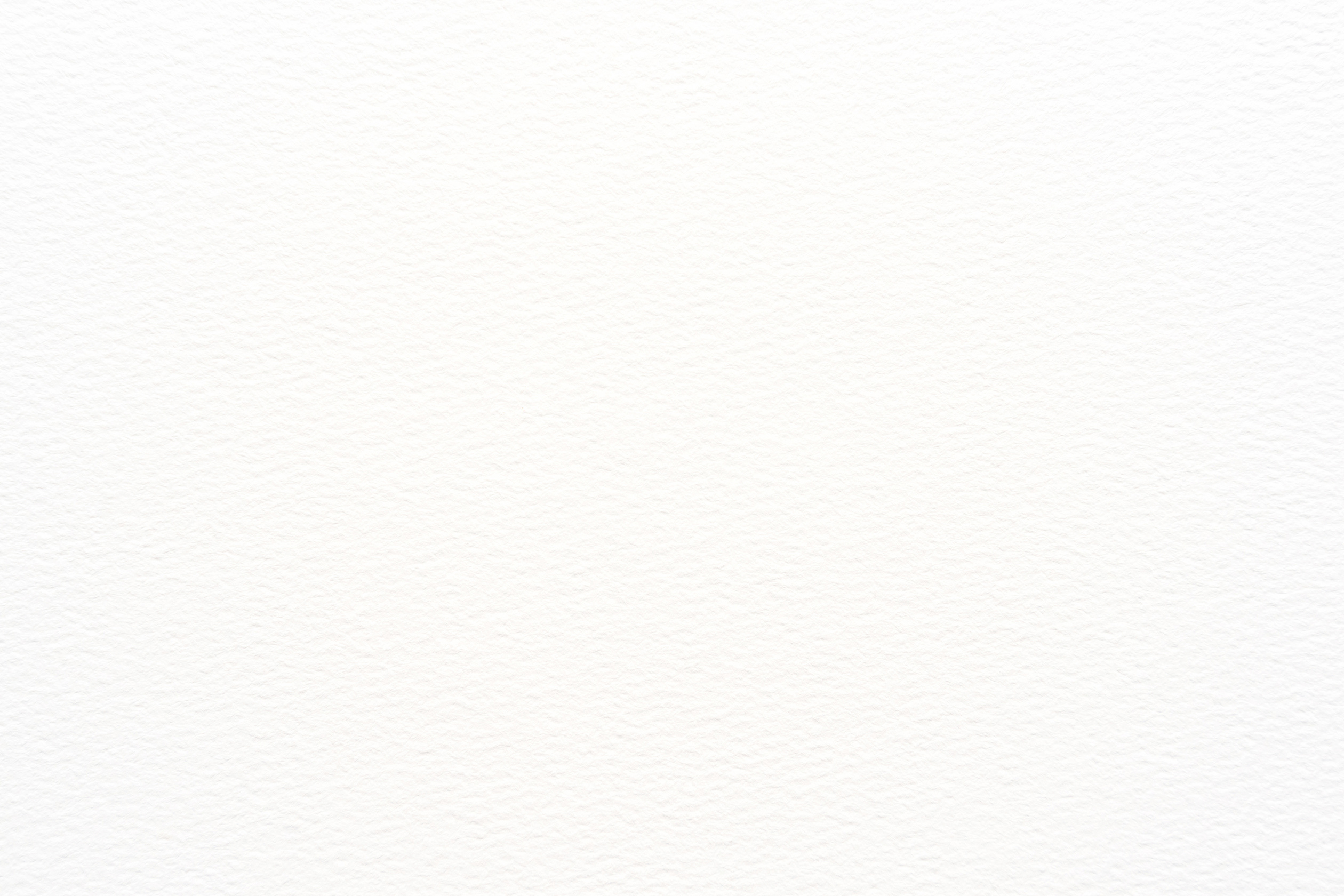 HOẠT ĐỘNG THỰC HÀNH 
TRẢI NGHIỆM
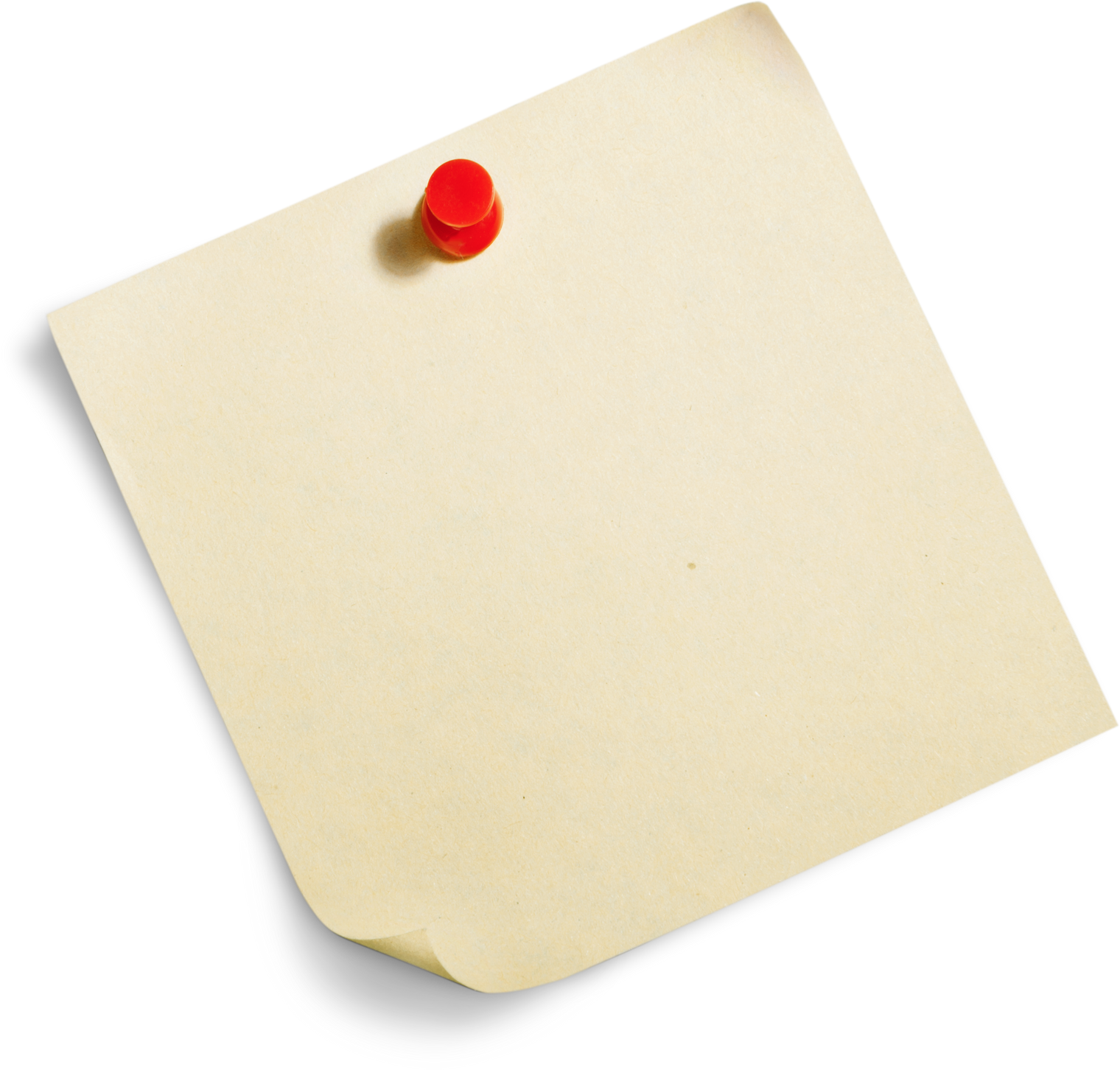 MỘT VÀI ỨNG DỤNG CỦA 
HÀM SỐ BẬC NHẤT TRONG TÀI CHÍNH
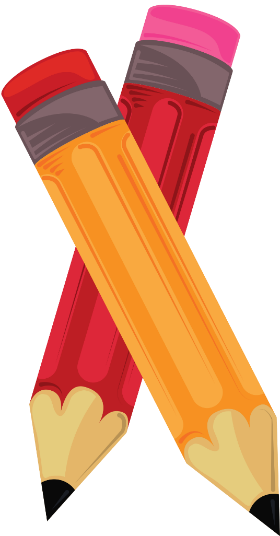 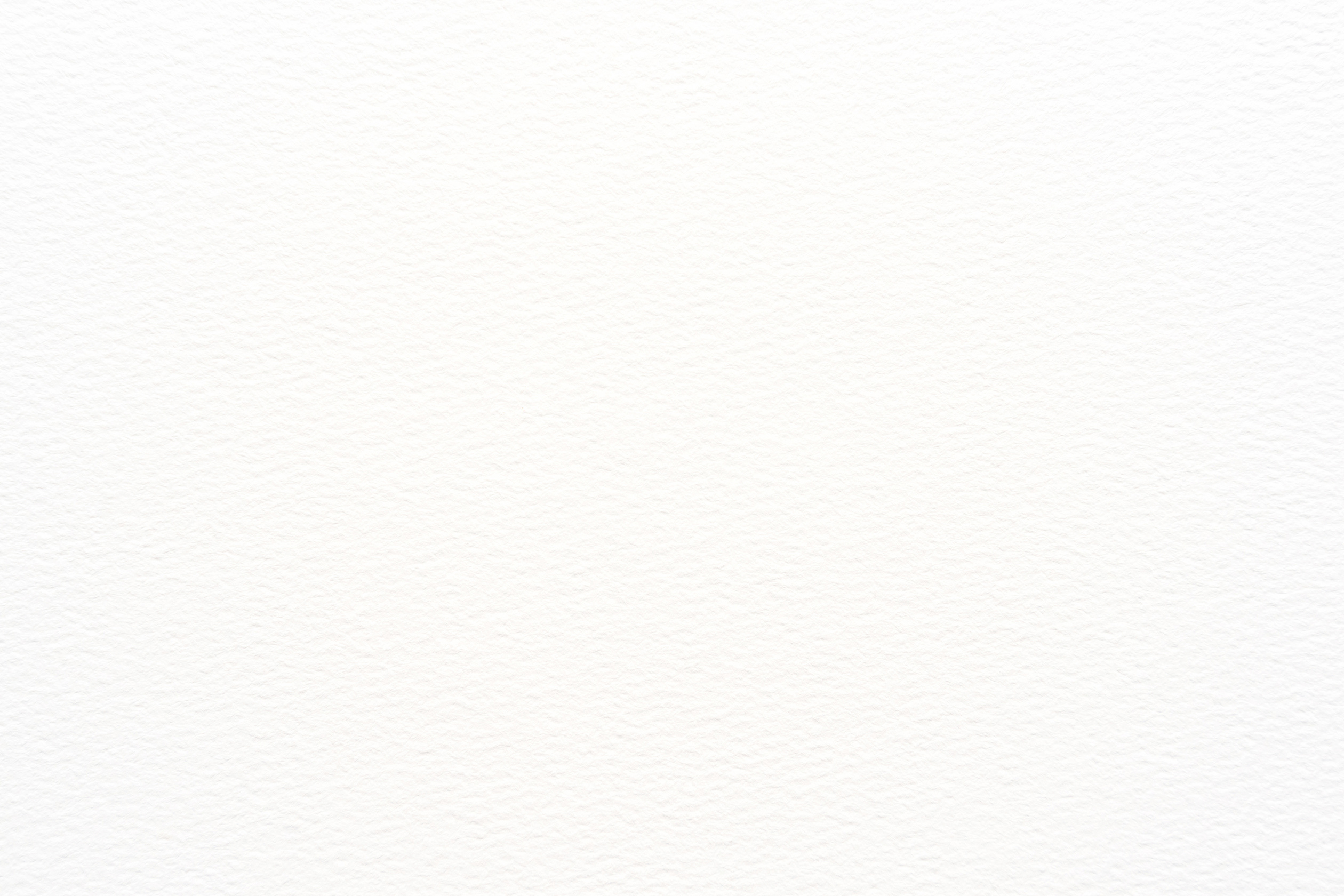 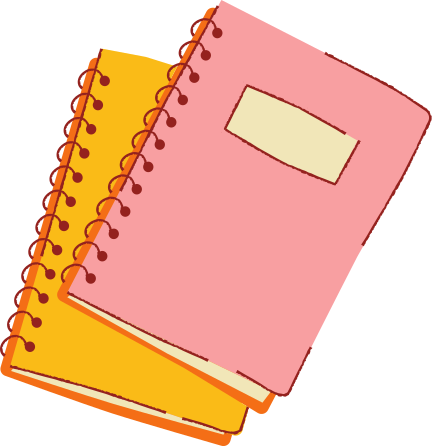 Chi phí sử dụng truyền hình cáp của hai công ty dịch vụ truyền hình A và B như sau:
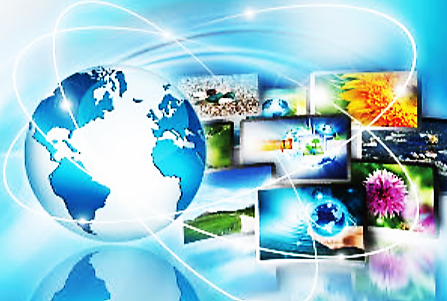 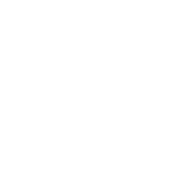 HĐ1. Xây dựng công thức của hàm chi phí
a) Viết công thức tính chi phí sử dụng truyền hình cáp y (nghìn đồng) của mỗi công ty A và B theo số tháng sử dụng là x (tháng).
b) Tính chi phí sử dụng truyền hình cáp trong 18 tháng của mỗi công ty A và B.
c) Với bao nhiêu tháng sử dụng thì chi phí sử dụng truyền hình cáp của hai công ty này là như nhau?
d) Vẽ đồ thị của hai hàm số nhận được ở câu a trên cùng một hệ trục tọa độ. Từ đó hãy cho biết nếu một gia đình dự định dùng một dịch vụ truyền hình cáp trong 3 năm thì nên chọn dịch vụ của công ty A hay công ty B để tiết kiệm chi phí hơn (giả sử chất lượng dịch vụ truyền hình cáp của hai công ty này là như nhau).
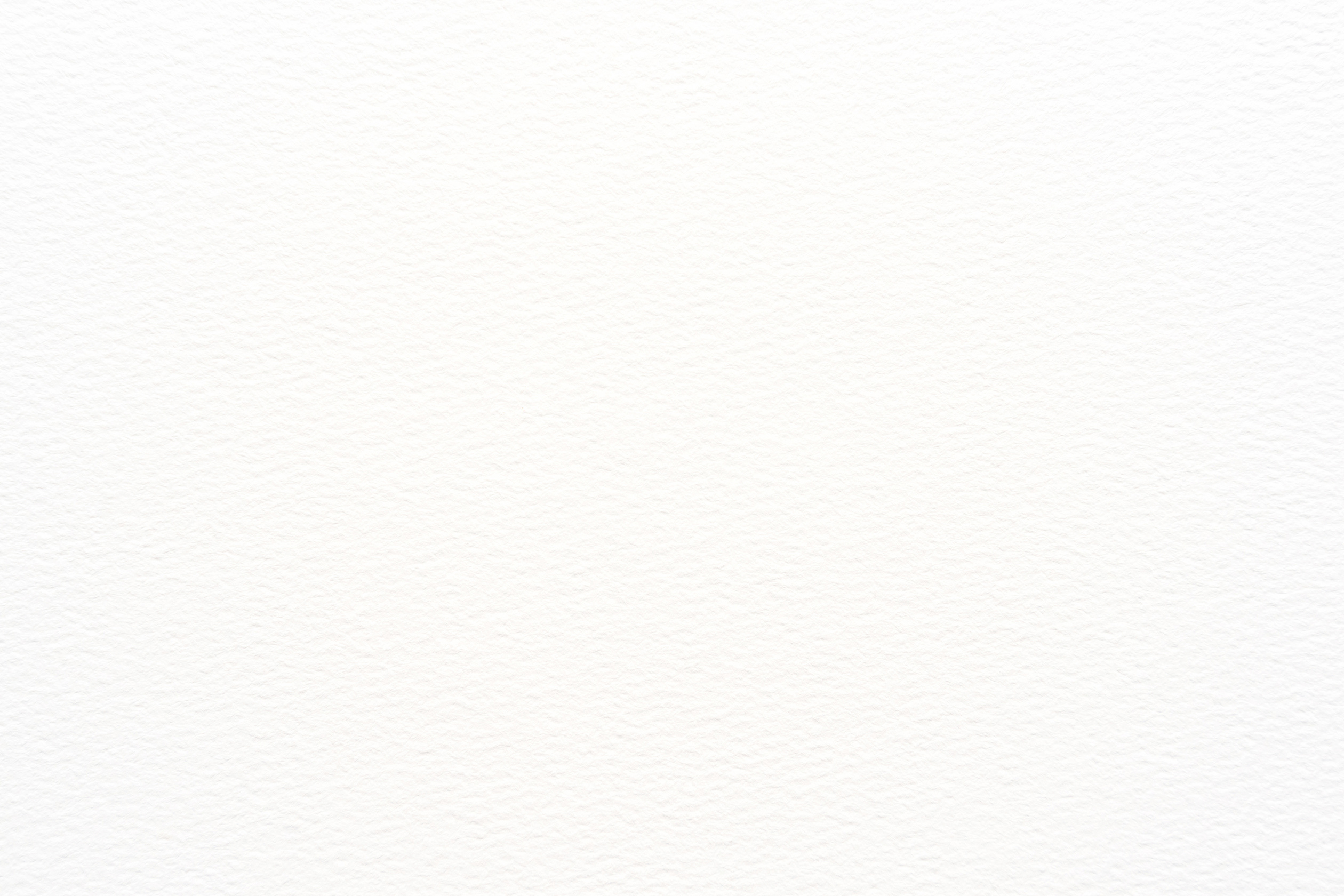 Giải
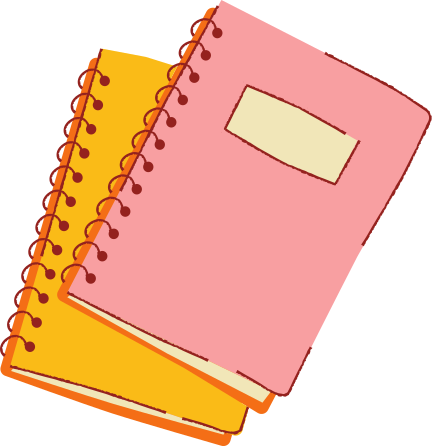 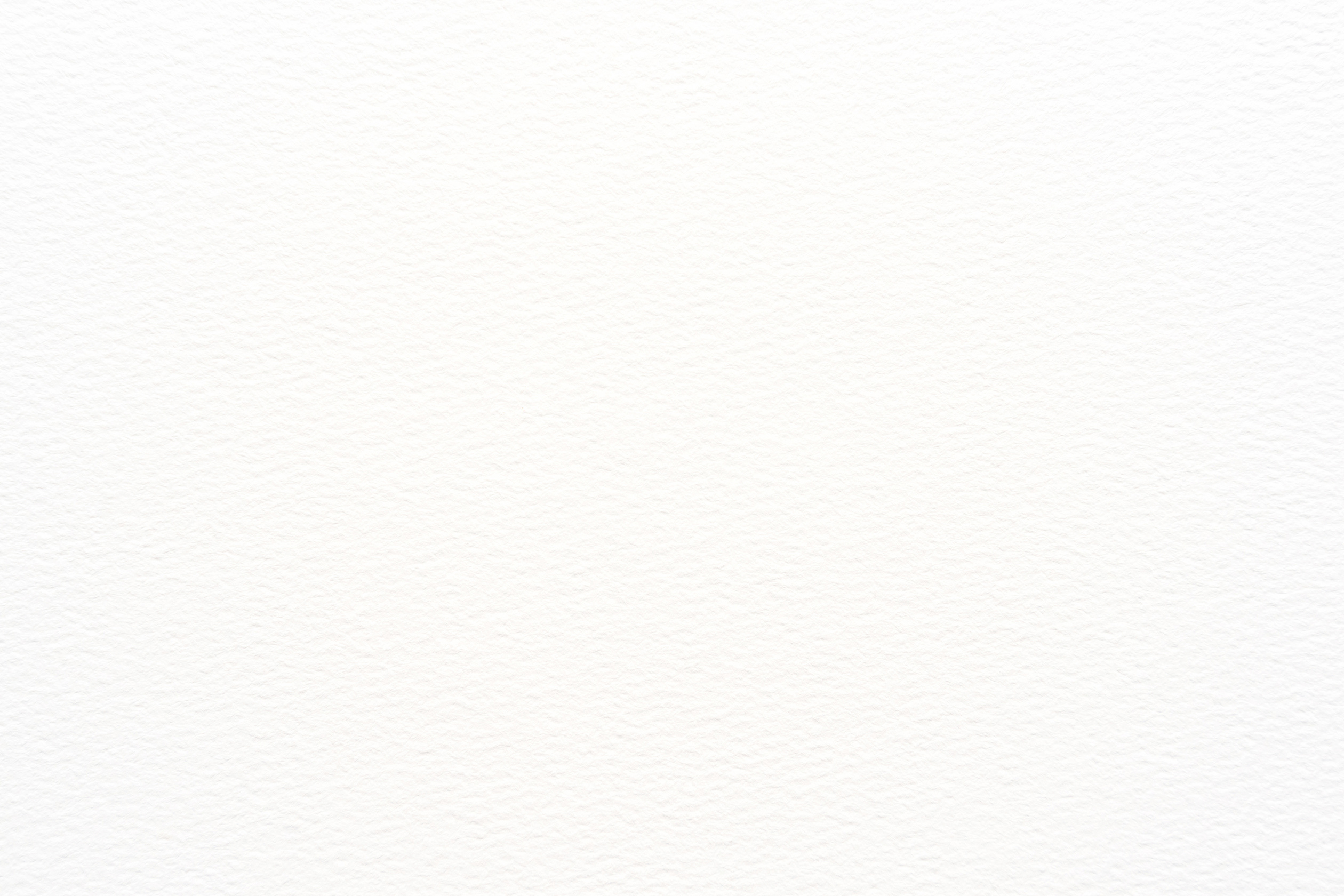 Giải
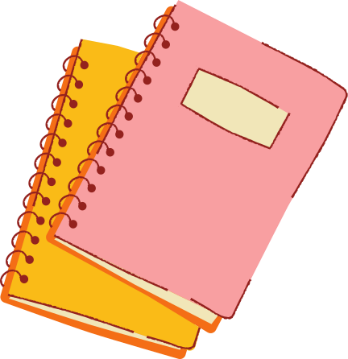 d)
Ta thấy 3 năm = 36 tháng. 
Do đó nếu sử dụng dịch vụ trong 36 tháng thì nên chọn dịch vụ của công ty A để tiết kiện chi phí hơn.
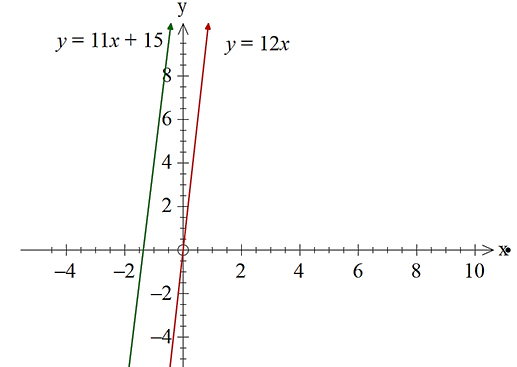 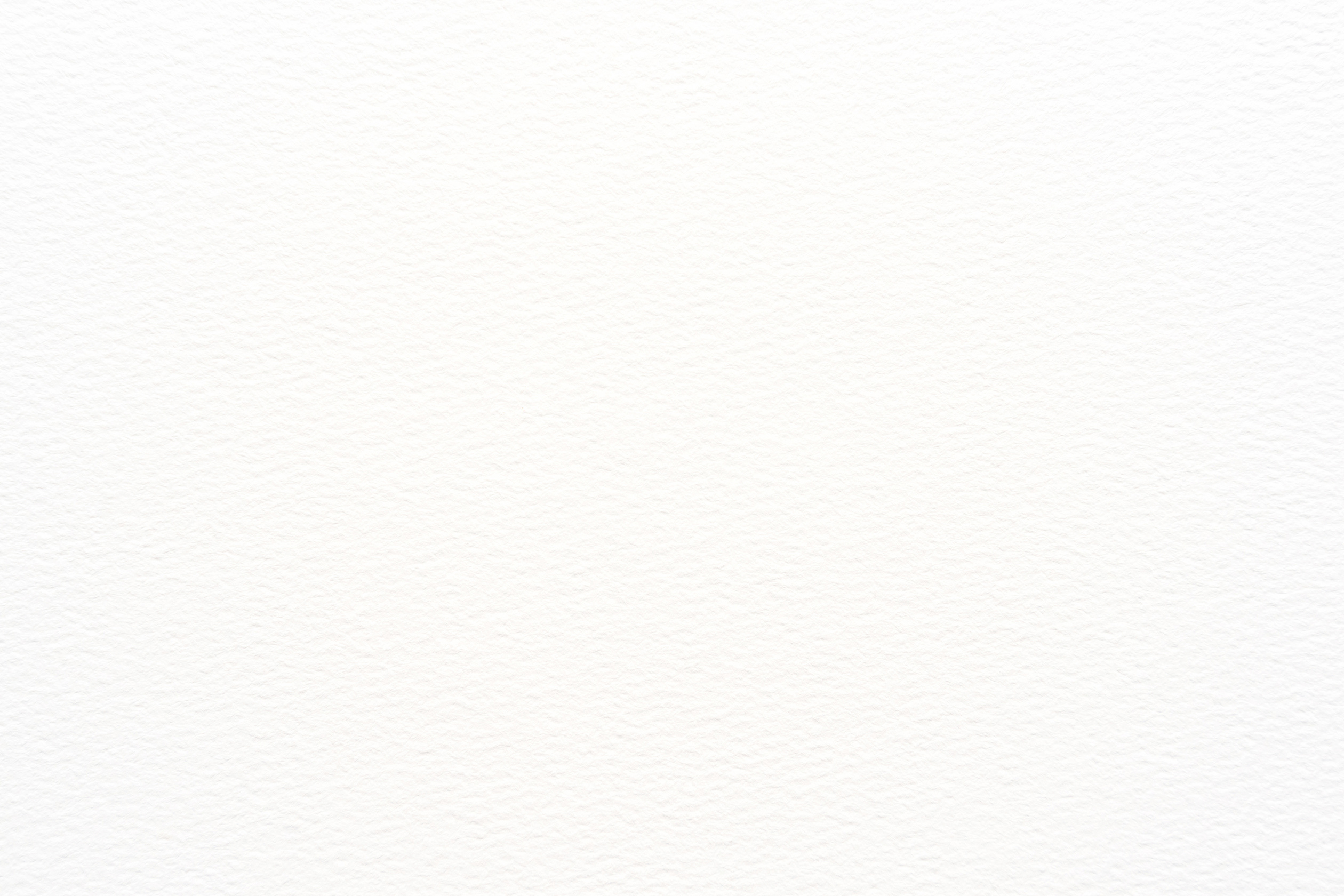 Giả sử rằng một hãng taxi vừa mua một số ô tô để chạy dịch vụ với chi phí là 480 triệu đồng một chiếc. Công ty chọn khấu hao từng chiếc xe theo phương pháp khấu hao đường thẳng trong vòng 8 năm. Điều này có nghĩa là mỗi chiếc xe sẽ giảm giá 480 : 8 = 60 triệu đồng mỗi năm.
a) Tính giá trị sổ sách y (triệu đồng) của mỗi chiếc ô tô dưới dạng một hàm số bậc nhất của thời gian sử dụng x (năm) của nó.
b) Vẽ đồ thị của hàm số bậc nhất này.
c) Giá trị sổ sách của mỗi chiếc ô tô sau 3 năm sử dụng là bao nhiêu?
d) Sau bao lâu thì giá trị sổ sách của mỗi chiếc ô tô còn lại là 150 triệu đồng?
HĐ2. Tính giá trị sổ sách của tài sản bằng phương pháp khấu hao đường thẳng
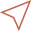 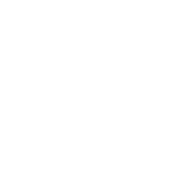 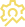 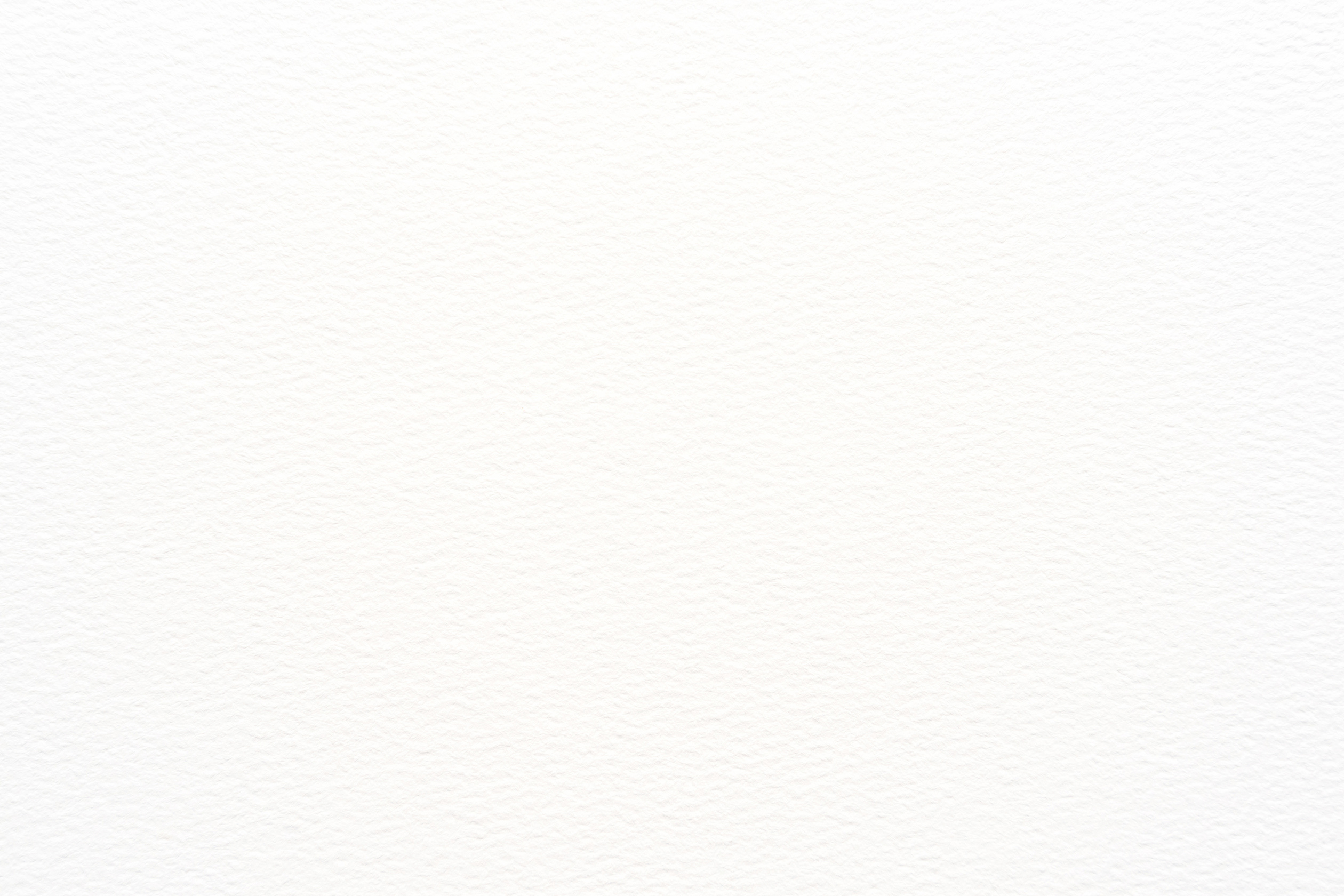 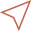 Giải
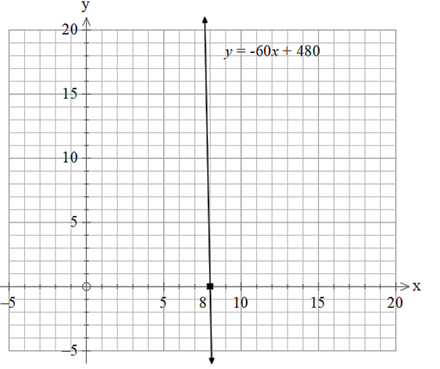 b) Đồ thị của hàm số bậc nhất này là một đường thẳng đi qua điểm (0; 480); (8; 0) và có hệ số góc là -60.
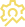 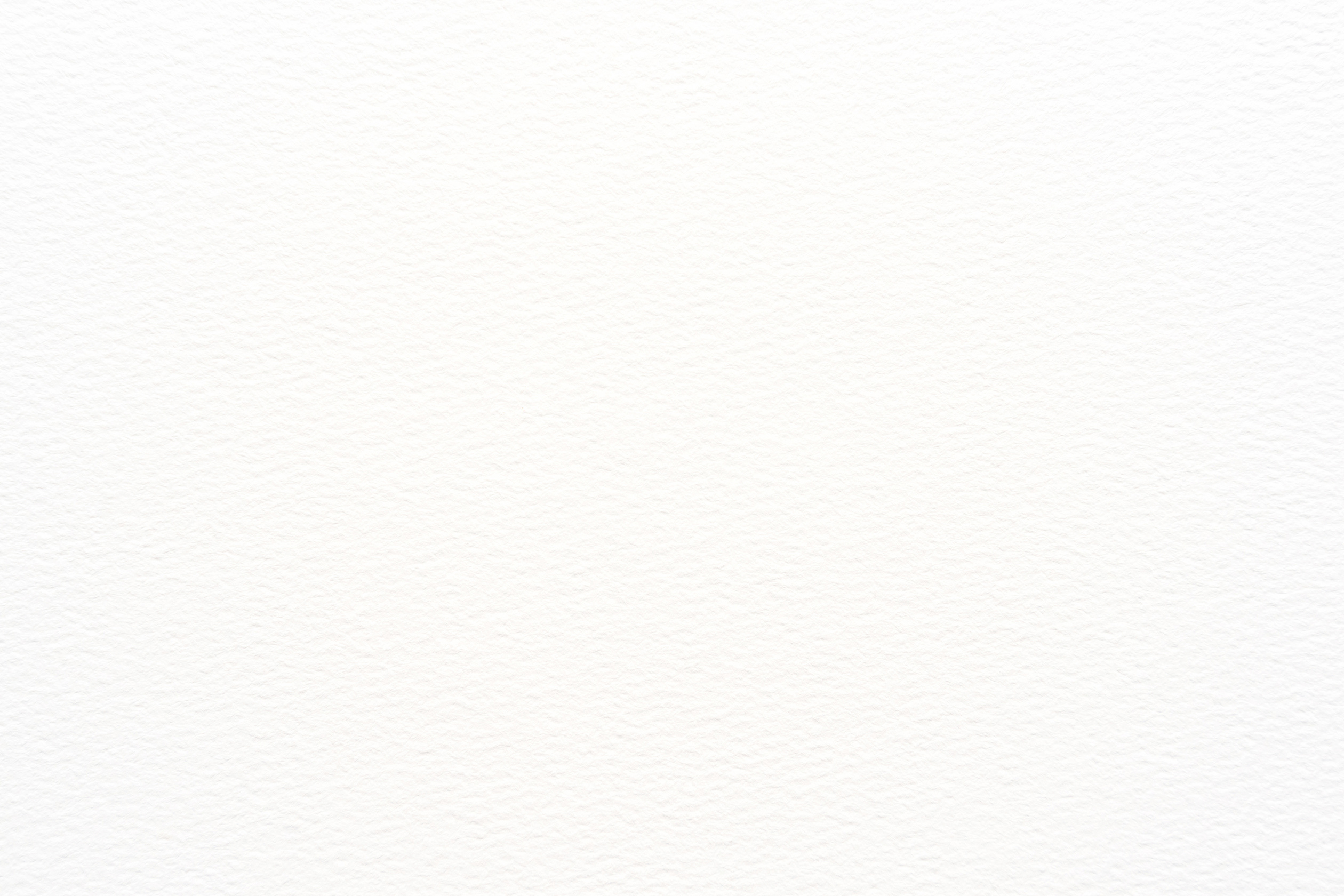 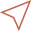 Giải
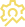 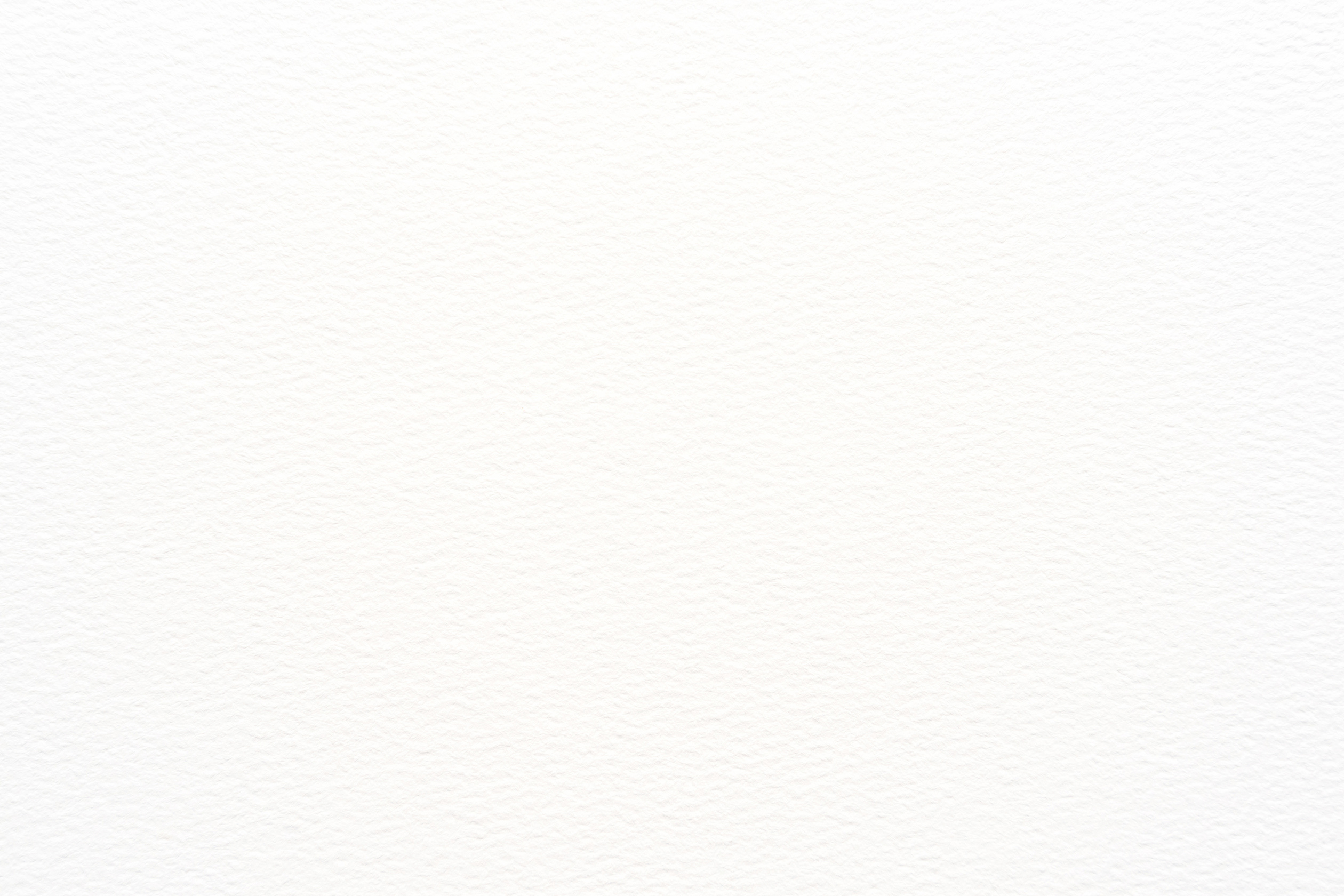 VẬN DỤNG
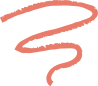 Bác An dự định mua một chiếc tủ lạnh loại 150 lít của hãng A, có sông suất 1 Kwh/ngày với giá 5 000 000 đồng và dự định sẽ sử dụng nó trong vòng 10 năm.
a) Giả sử trung bình một tháng có 30 ngày và giá điện là 2 000 đồng/ 1 Kwh. Hãy tính số tiền điện phải trả hằng tháng cho chiếc tủ lạnh này.
b) Giả sử trong quá trình sử dụng, tủ lạnh không bị hỏng hóc gì cần sửa chữa. Khi đó chi phí sử dụng tủ lạnh bao gồm chi phí mua ban đầu và chi phí trả tiền điện hằng tháng. Lập công thức tính chi phí sử dụng chiếc tủ lạnh này sau x (tháng).
c) Sử dụng công thức đã lập ở câu b, hãy tính chi phí sử dụng chiếc tủ lạnh này sau 5 năm.
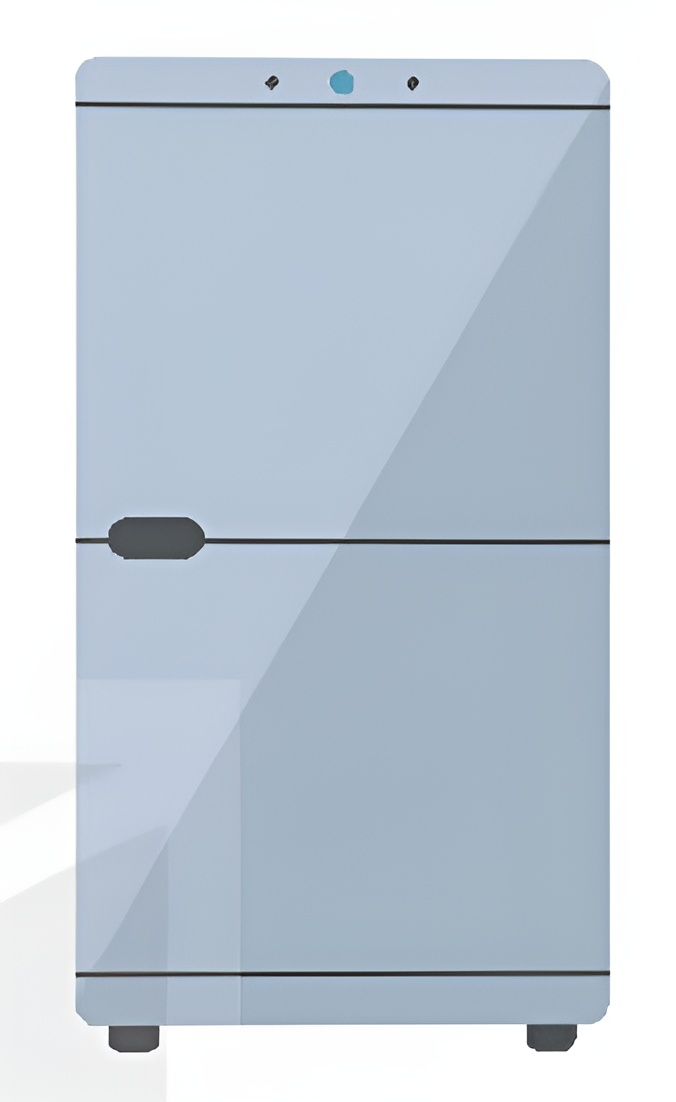 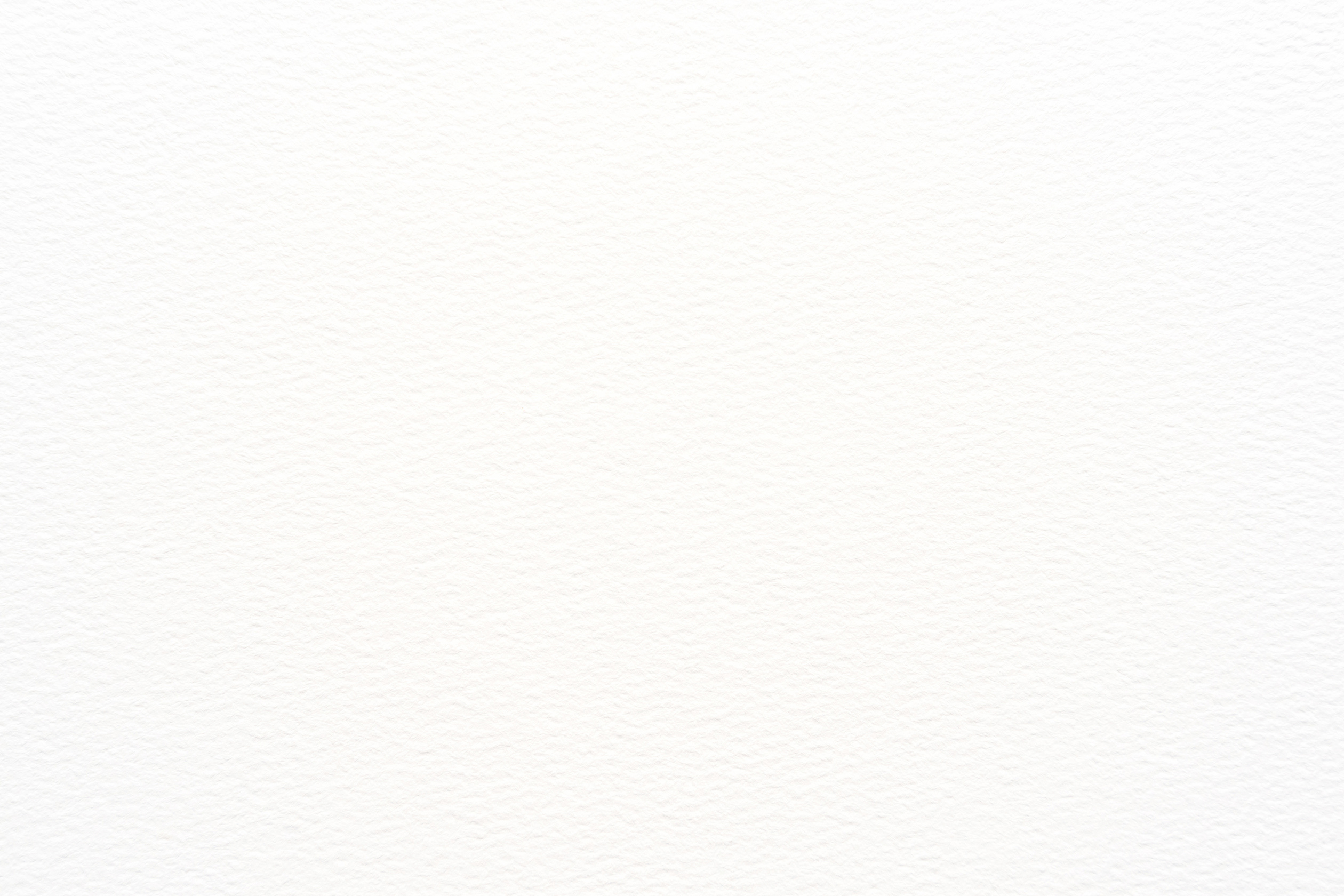 d) Bác An dùng phương pháp khấu hao đường thẳng để tính giá trị còn lại của chiếc tủ lạnh sau mỗi năm sử dụng. Hỏi sau 7 năm giá trị còn lại của chiếc tủ lạnh này là bao nhiêu?
e) Hãng B cũng có một loại tủ lạnh 150 lít, công suất 1,25 Kwh/ngày với giá bán là 4 460 000 đồng.
Lập công thức tính chi phí sử dụng chiếc tủ lạnh của hãng B sau x (tháng).
Sau bao nhiêu tháng sử dụng thì chi phí sử dụng của hai loại tủ lạnh này là bằng nhau?
Vẽ đồ thị của hai hàm số chi phí sử dụng của hai loại tủ lạnh trên cùng một hệ trục tọa độ. Từ đồ thị đã vẽ, theo em bác An nên mua tủ lạnh của hãng A hay hãng B để tiết kiệm chi phí sử dụng hơn? (Giả sử bác An sẽ sử dụng trong vòng 10 năm và chất lượng của hai loại tủ lạnh là tương đương).
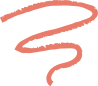 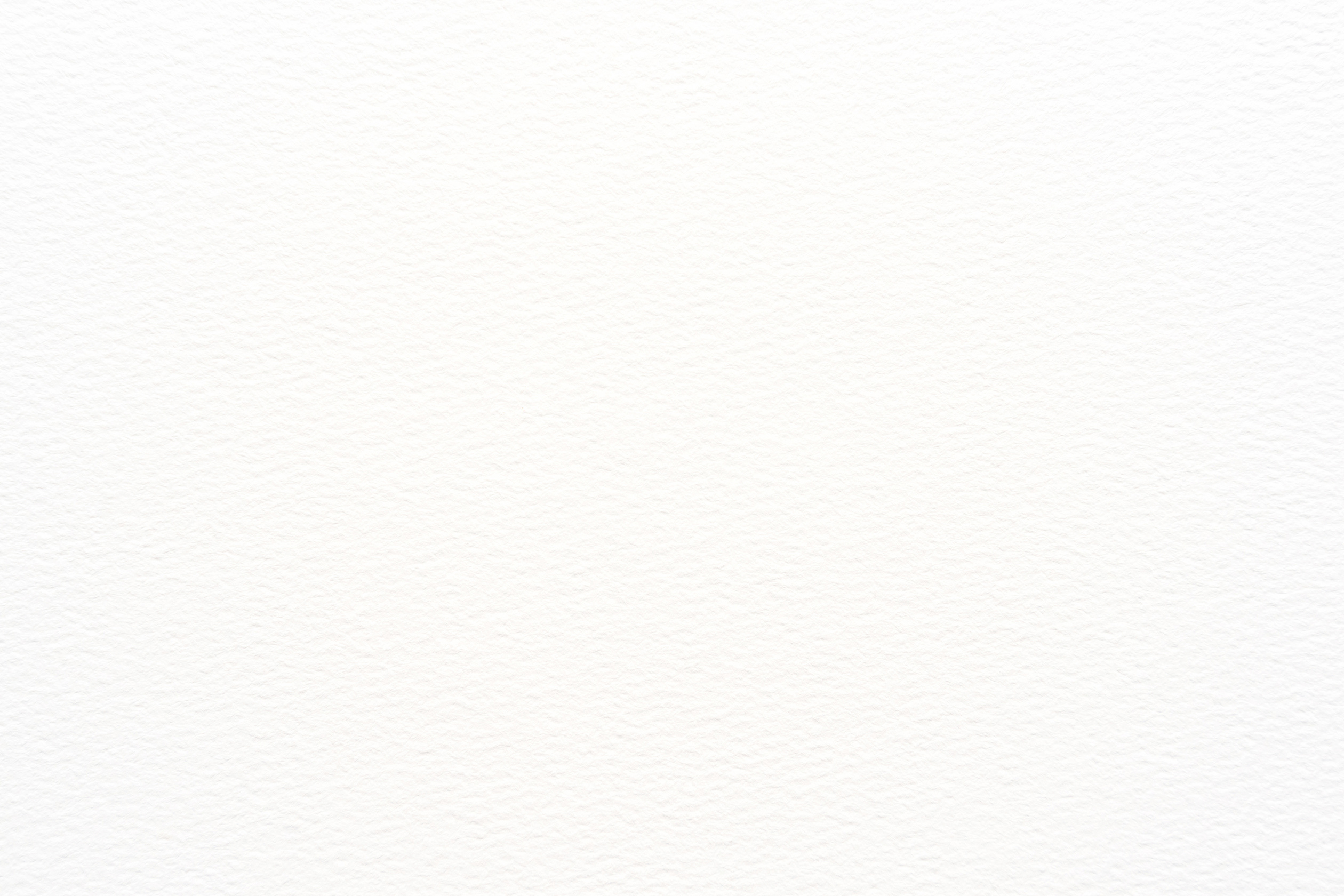 Giải
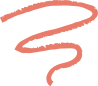 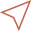 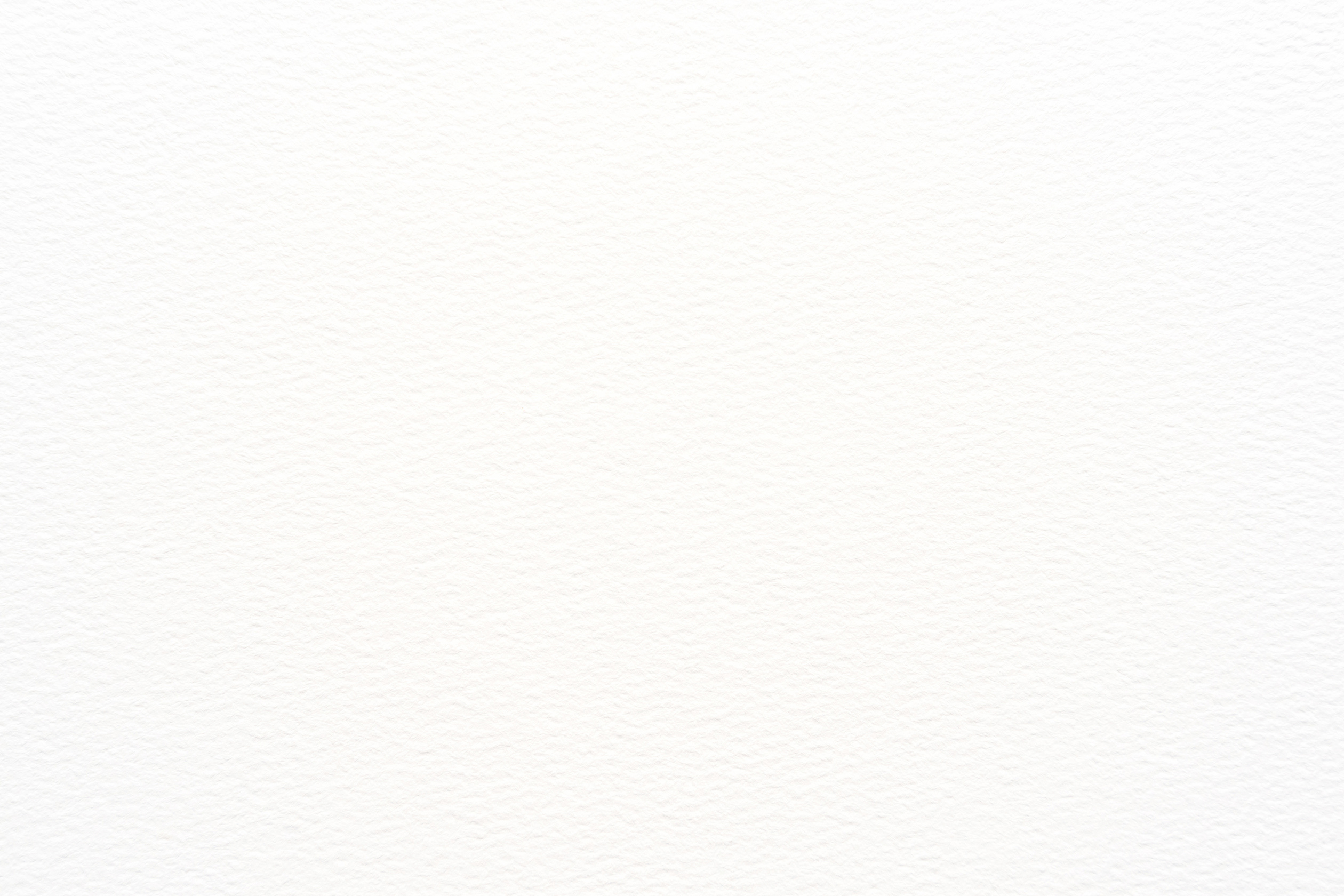 Giải
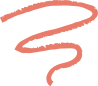 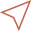 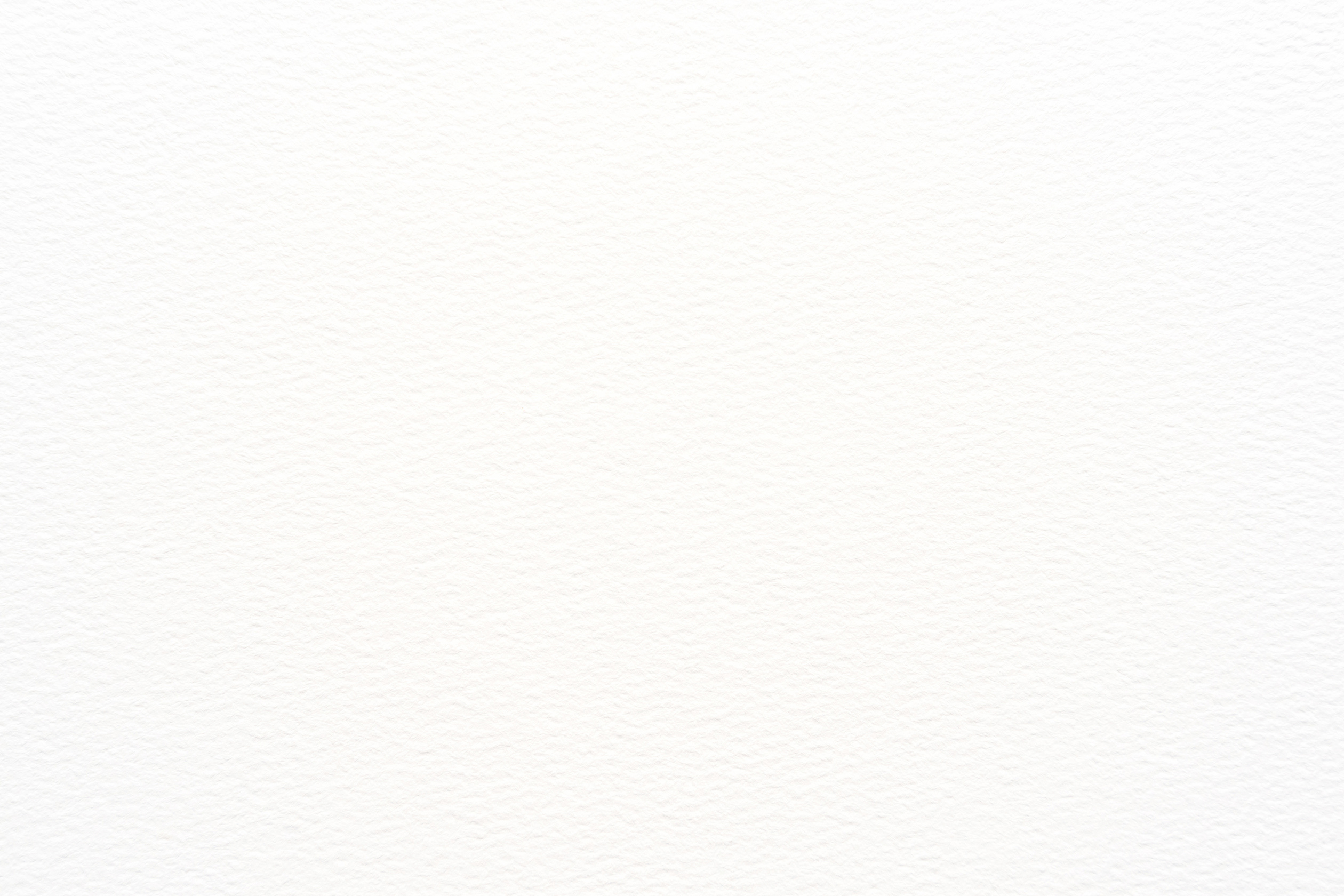 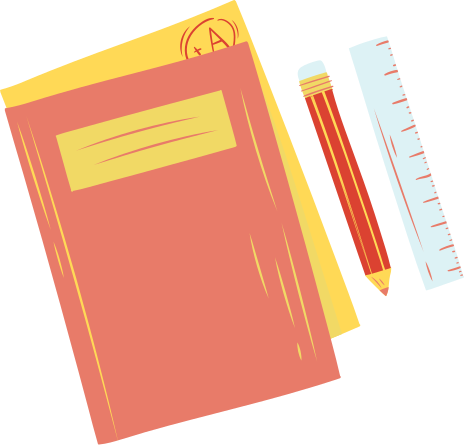 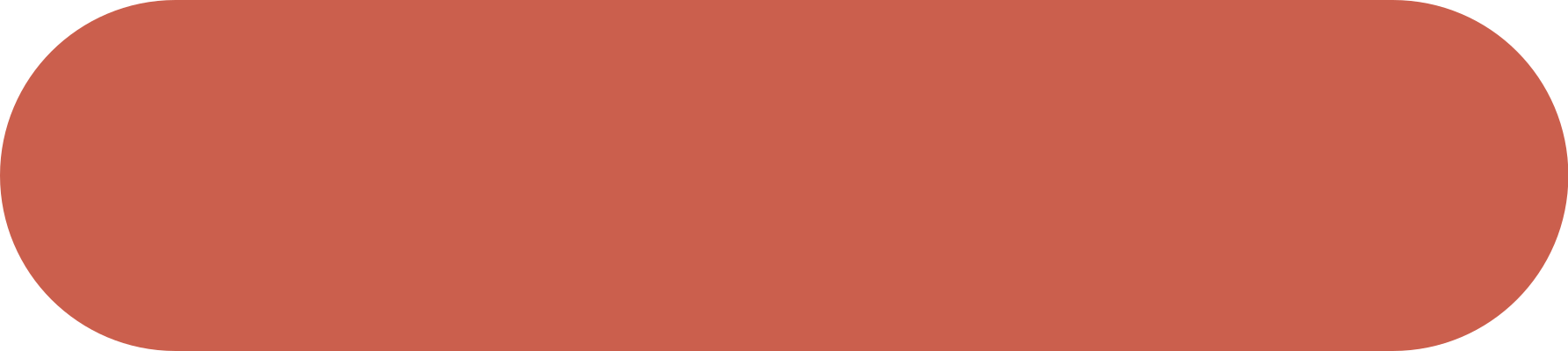 LUYỆN TẬP
Một công ty vừa mua một số máy móc để sản xuất với chi phí là 1 tỷ đồng một chiếc. Công ty chọn khấu hao từng chiếc máy theo phương pháp khấu hao đường thẳng trong vòng 10 năm. Điều này có nghĩa là mỗi chiếc máy sẽ giảm giá 1 tỷ : 10 = 100 triệu đồng mỗi năm.
a) Tính giá trị sổ sách y (triệu đồng) của mỗi chiếc máy dưới dạng một hàm số bậc nhất của thời gian sử dụng x (năm) của nó.
b) Giá trị sổ sách của mỗi chiếc máy sau 5 năm sử dụng là bao nhiêu?
c) Sau bao lâu thì giá trị sổ sách của mỗi chiếc máy còn lại là 500 triệu đồng?
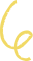 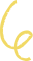 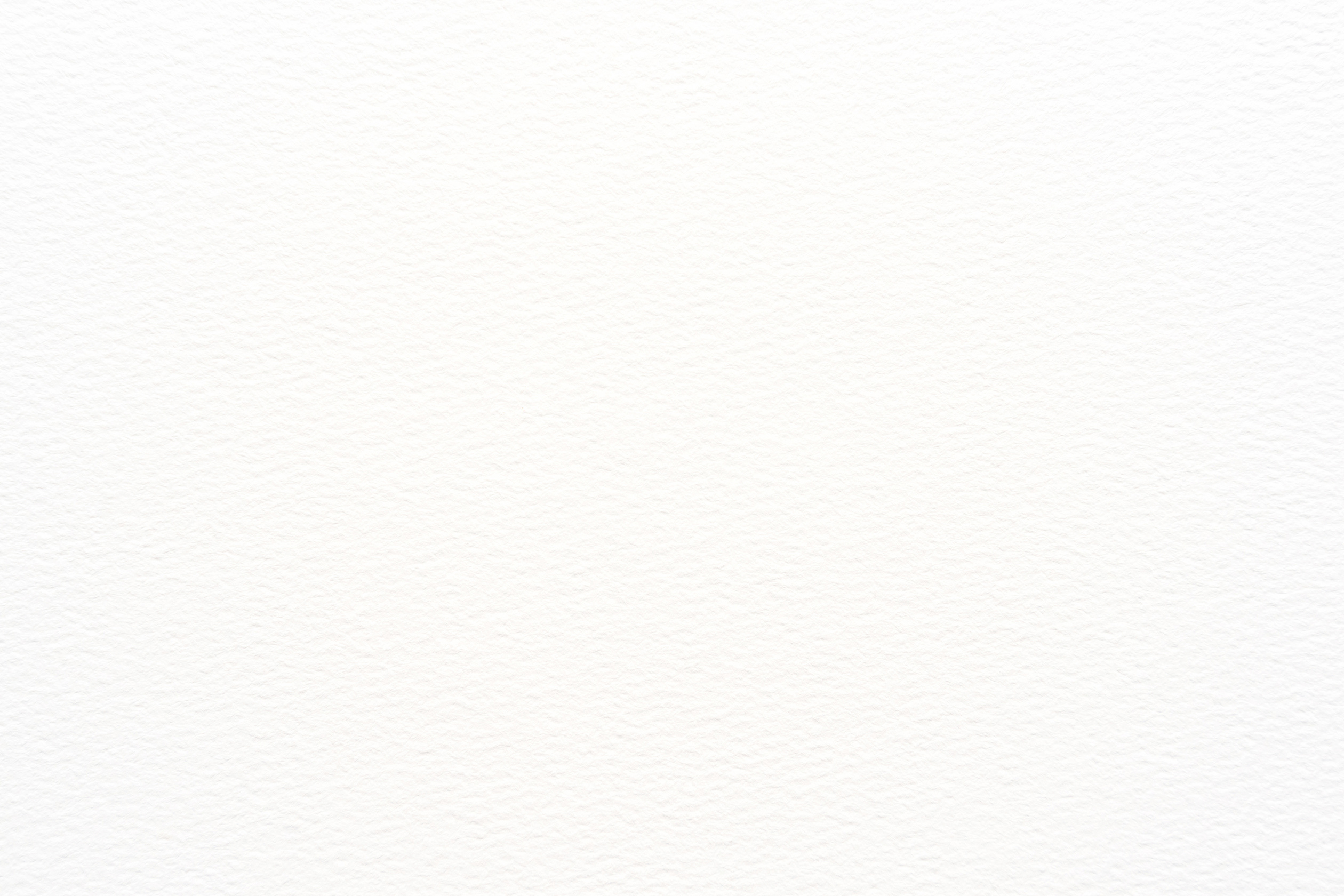 Giải
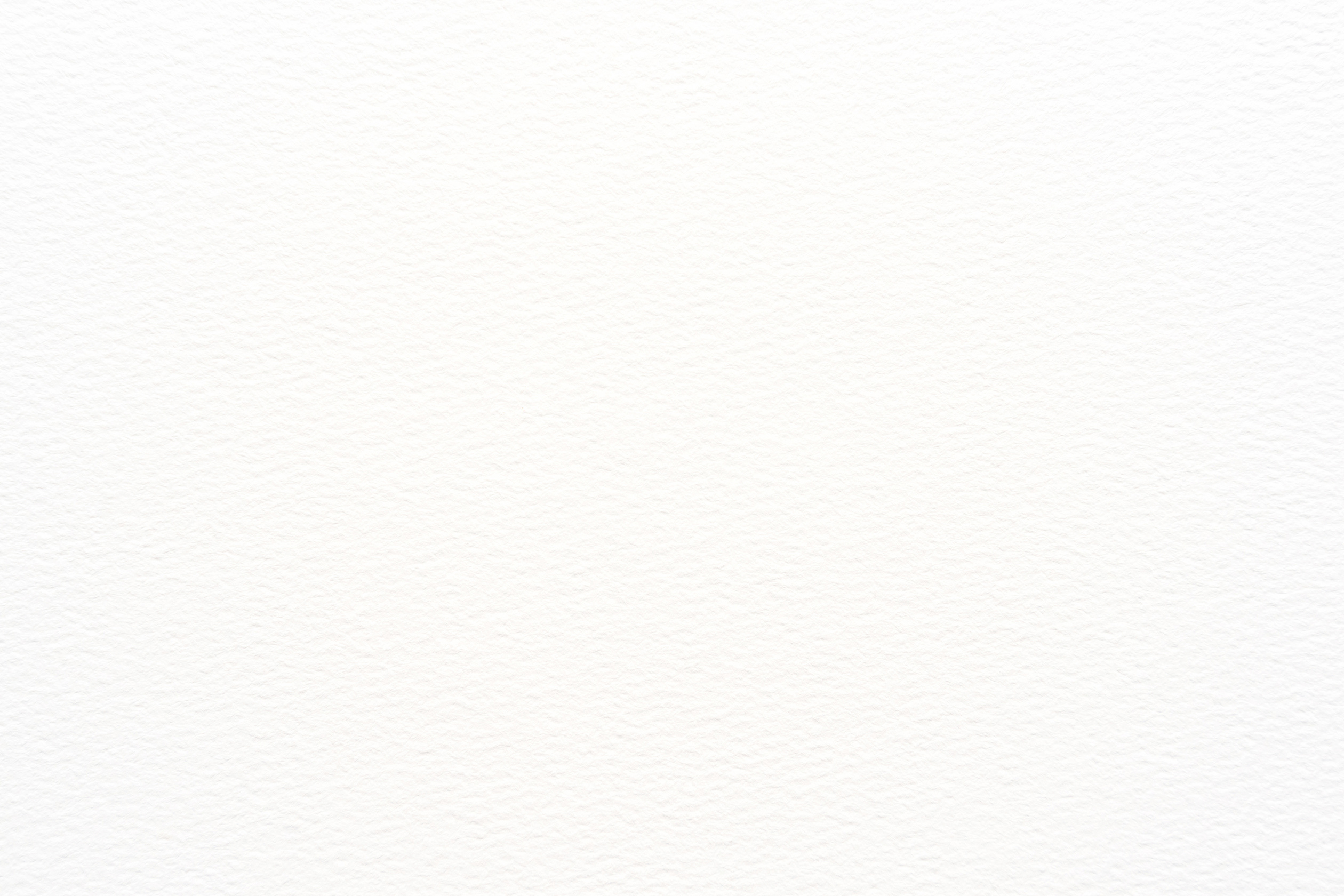 Câu hỏi trắc nghiệm
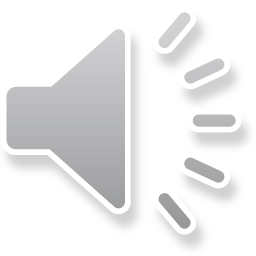 Câu 1. Một chiếc tủ lạnh loại 250 lít của hãng A, có sông suất 1,5Kwh/ngày với giá
5 500 000 đồng và dự định sẽ sử dụng nó trong vòng 15 năm. Giả sử trong quá trình sử dụng, một tháng có 30 ngày và giá điện là 2000 đồng/1Kwh. 
Số tiền điện phải trả hằng tháng cho chiếc tủ lạnh này là bao nhiêu?
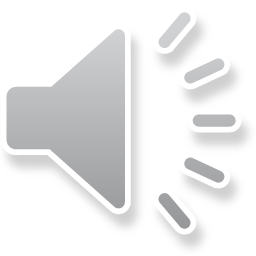 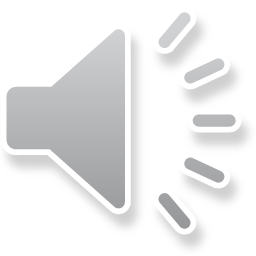 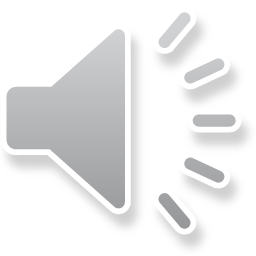 [Speaker Notes: Chọn đáp án bằng cách tích trực tiếp vào ô]
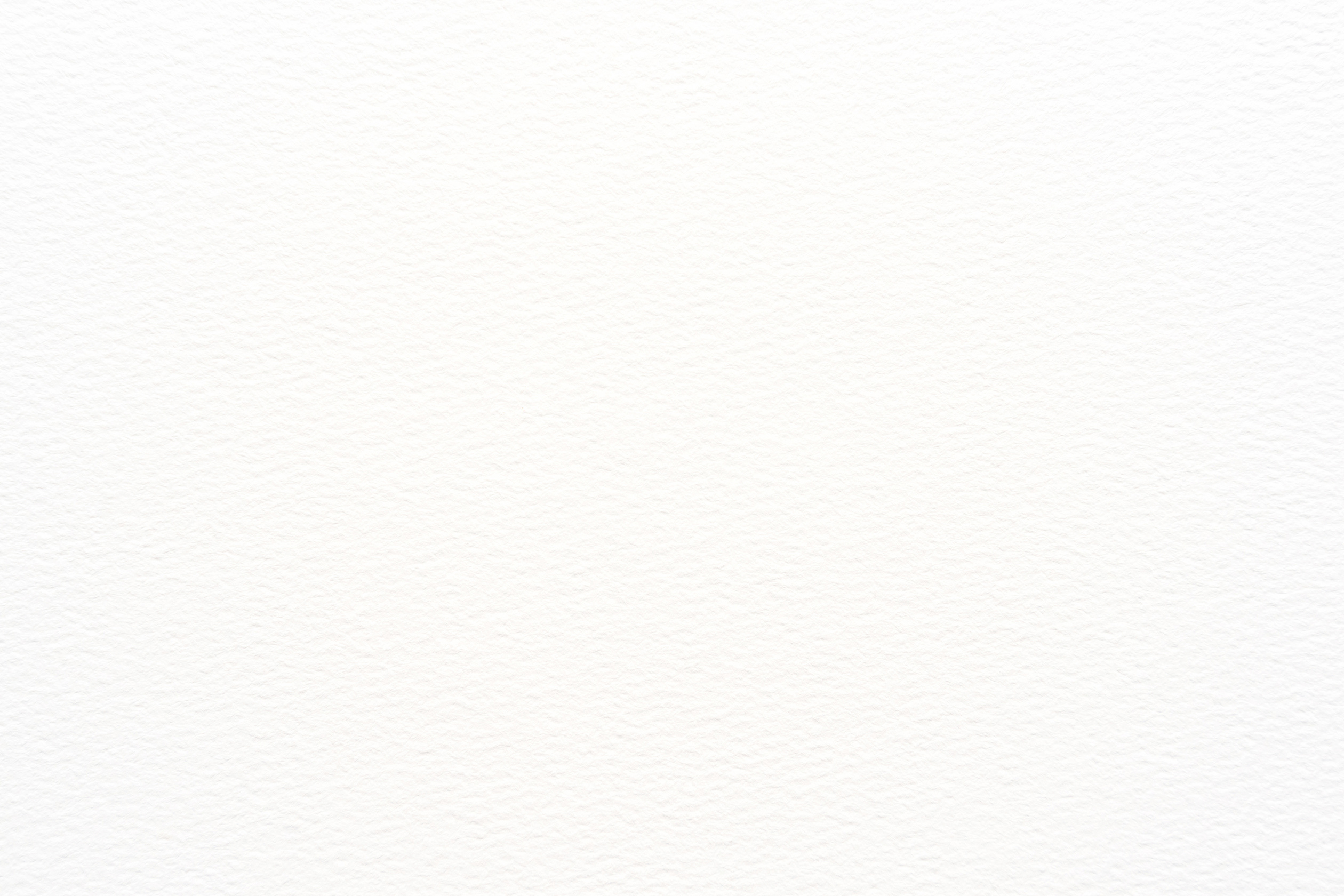 Câu hỏi trắc nghiệm
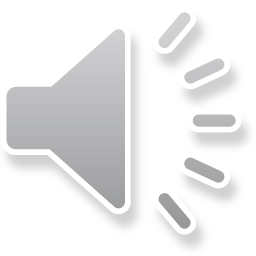 Câu 2. Một chiếc tủ lạnh loại 250 lít của hãng A, có sông suất 1,5Kwh/ngày với giá
5 500 000 đồng và dự định sẽ sử dụng nó trong vòng 15 năm. Giả sử trong quá trình một tháng có 30 ngày và giá điện là 2000 đồng/1Kwh.
Công thức tính chi phí sử dụng chiếc tủ lạnh này sau x (tháng) là:
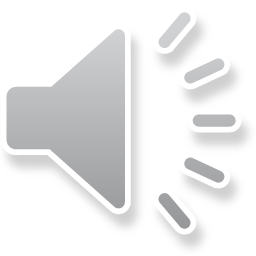 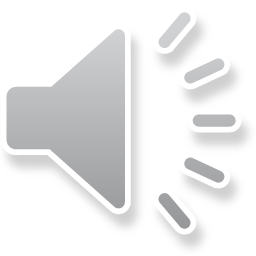 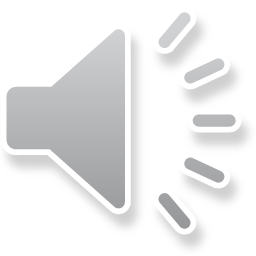 [Speaker Notes: Chọn đáp án bằng cách tích trực tiếp vào ô]
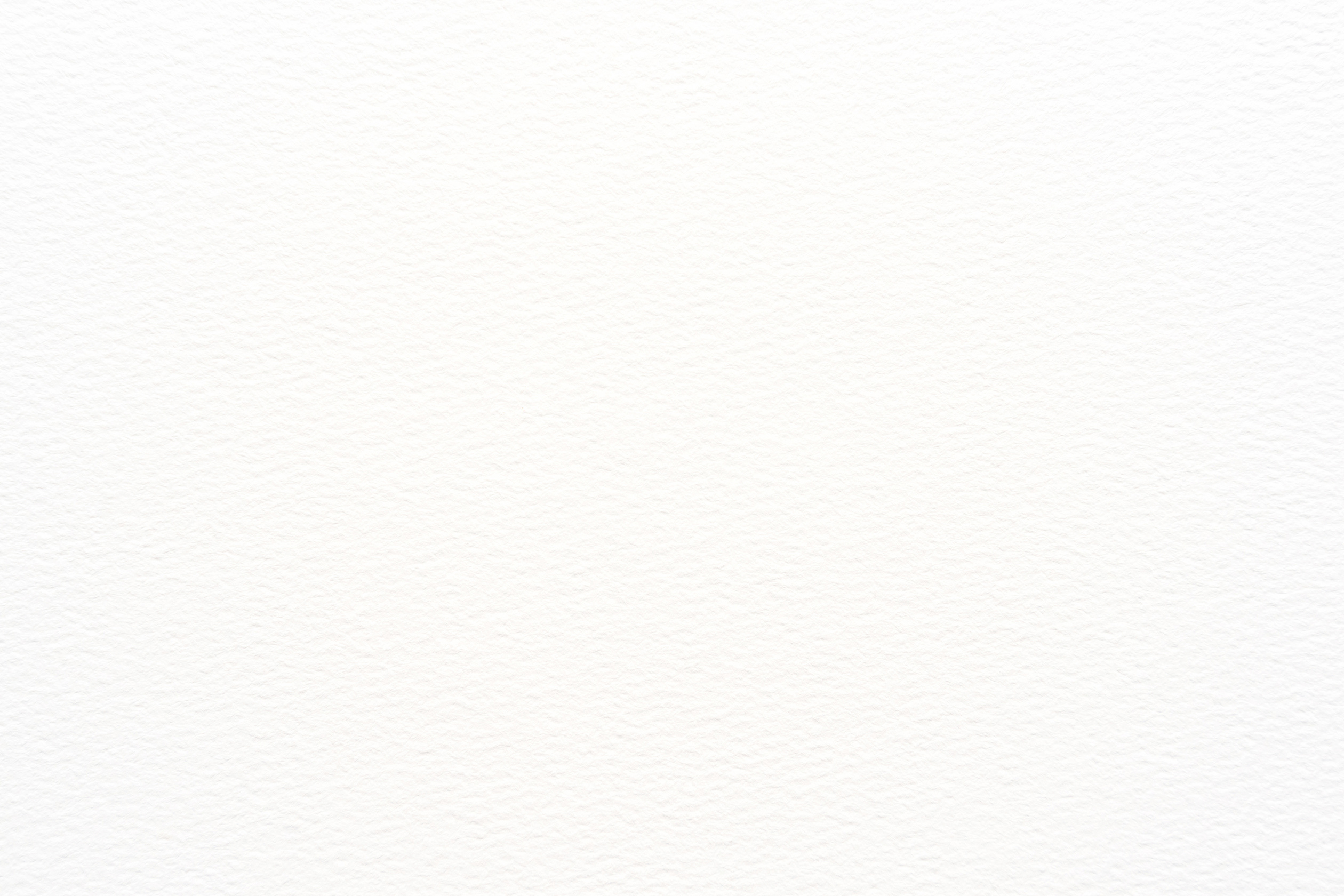 Câu hỏi trắc nghiệm
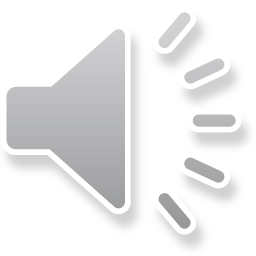 Một công ty vừa mua một số máy móc để sản xuất với chi phí là 1 tỷ đồng một chiếc. Công ty chọn khấu hao từng chiếc máy theo phương pháp khấu hao đường thẳng trong vòng 10 năm. Điều này có nghĩa là mỗi chiếc máy sẽ giảm giá 1 tỷ : 10 = 100 triệu đồng mỗi năm.
Câu 3. Theo phương pháp khấu hao đường thẳng, giá trị sổ sách của một chiếc máy sau 5 năm sử dụng là bao nhiêu?
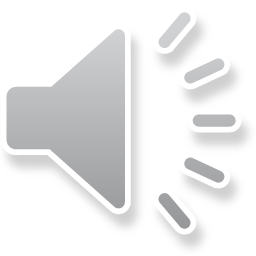 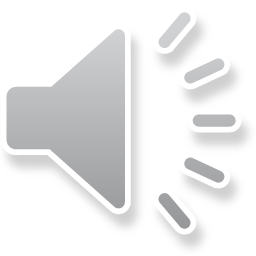 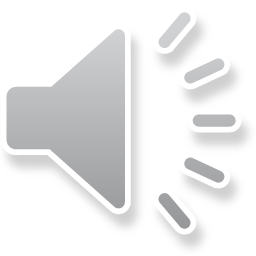 [Speaker Notes: Chọn đáp án bằng cách tích trực tiếp vào ô]
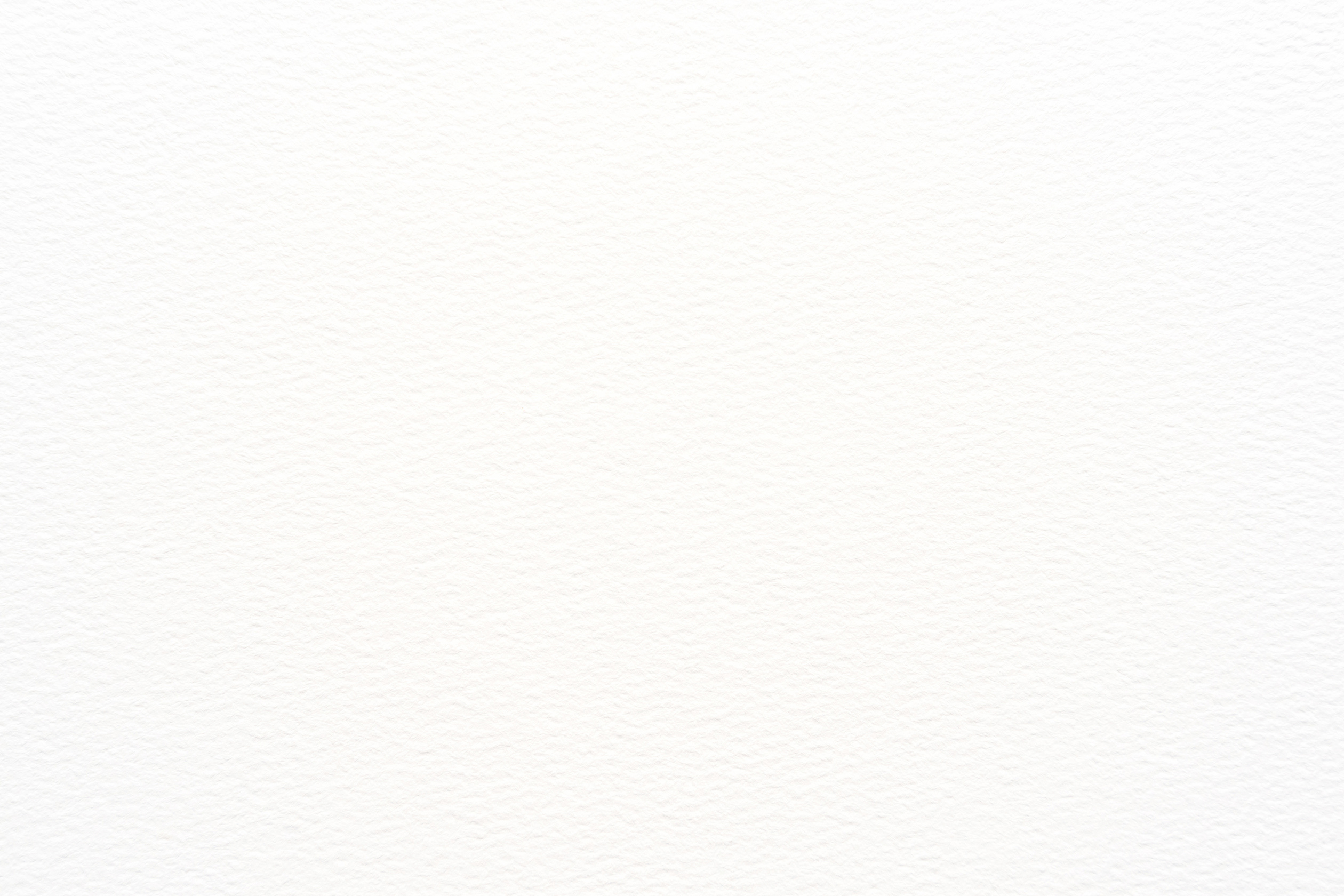 Câu hỏi trắc nghiệm
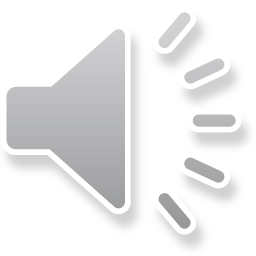 Một công ty vừa mua một số máy móc để sản xuất với chi phí là 1 tỷ đồng một chiếc. Công ty chọn khấu hao từng chiếc máy theo phương pháp khấu hao đường thẳng trong vòng 10 năm. Điều này có nghĩa là mỗi chiếc máy sẽ giảm giá 1 tỷ : 10 = 100 triệu đồng mỗi năm.
Câu 4. Sau bao nhiêu năm thì giá trị sổ sách của một chiếc máy theo phương pháp khấu hao đường thẳng bằng 0?
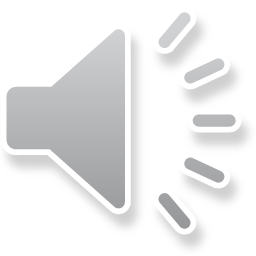 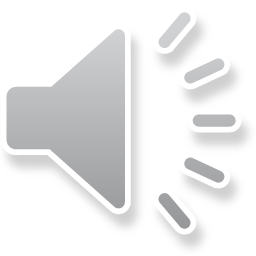 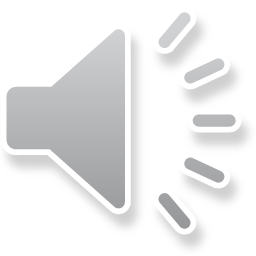 [Speaker Notes: Chọn đáp án bằng cách tích trực tiếp vào ô]
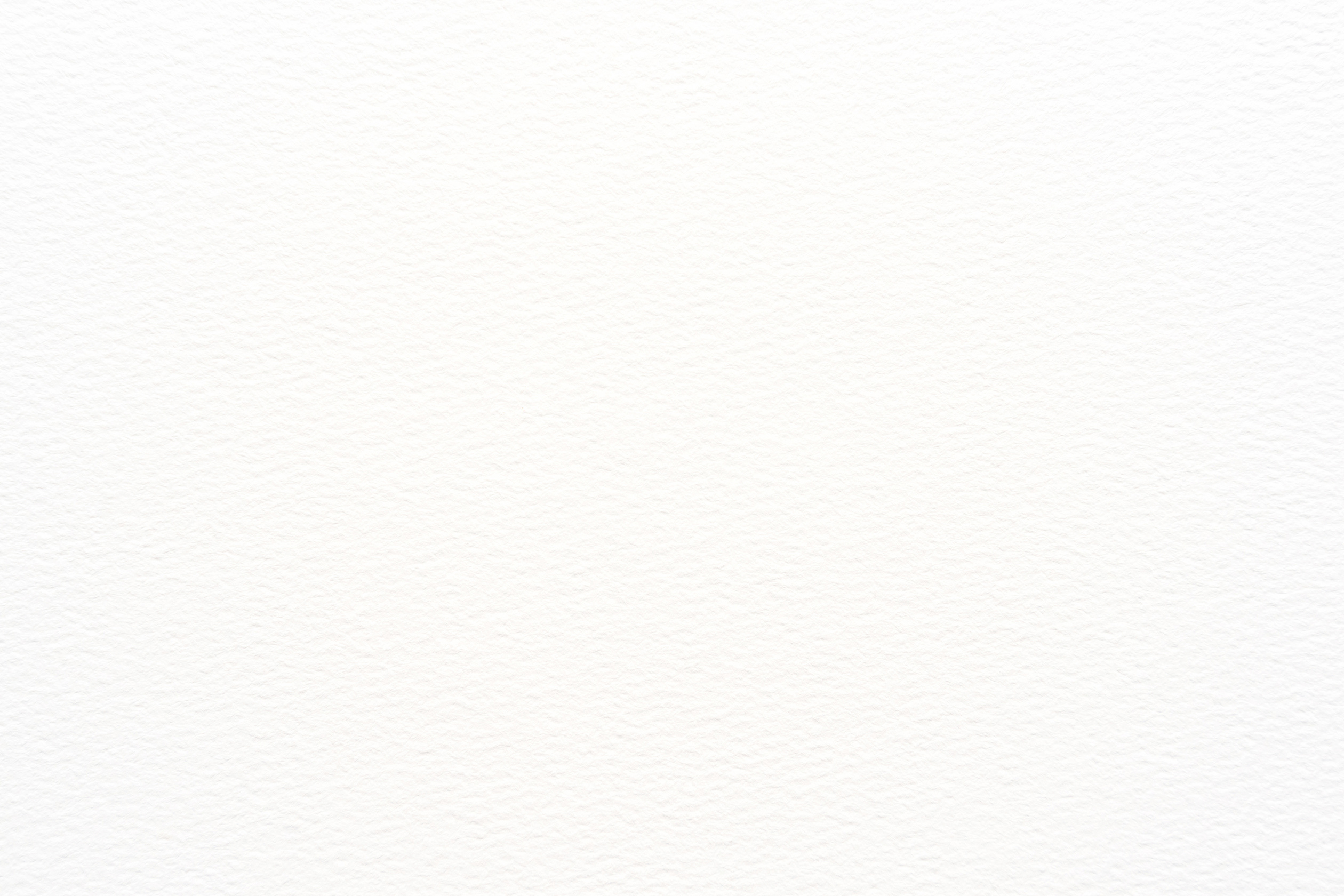 Câu hỏi trắc nghiệm
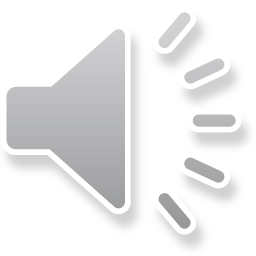 Câu 5. Cho biết:
- Công ty A:
+ Chi phí lắp đặt ban đầu: 150 000 đồng
+ Cước hàng tháng: 110 000 đồng
Giả sử một khách hàng sử dụng dịch vụ truyền hình cáp của công ty A trong 12 tháng, sau đó chuyển sang sử dụng dịch vụ của công ty B trong 18 tháng. Tổng chi phí sử dụng truyền hình cáp của khách hàng trong 30 tháng là bao nhiêu?
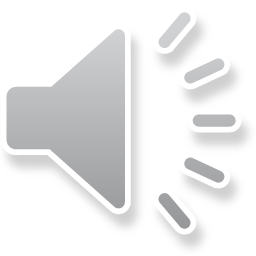 - Công ty B:
+ Chi phí lắp đặt ban đầu: Miễn phí
+ Cước hàng tháng: 120 000 đồng
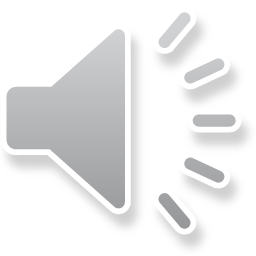 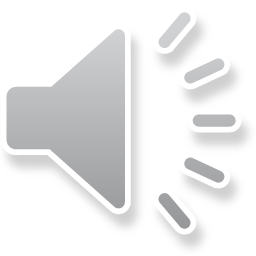 [Speaker Notes: Chọn đáp án bằng cách tích trực tiếp vào ô]
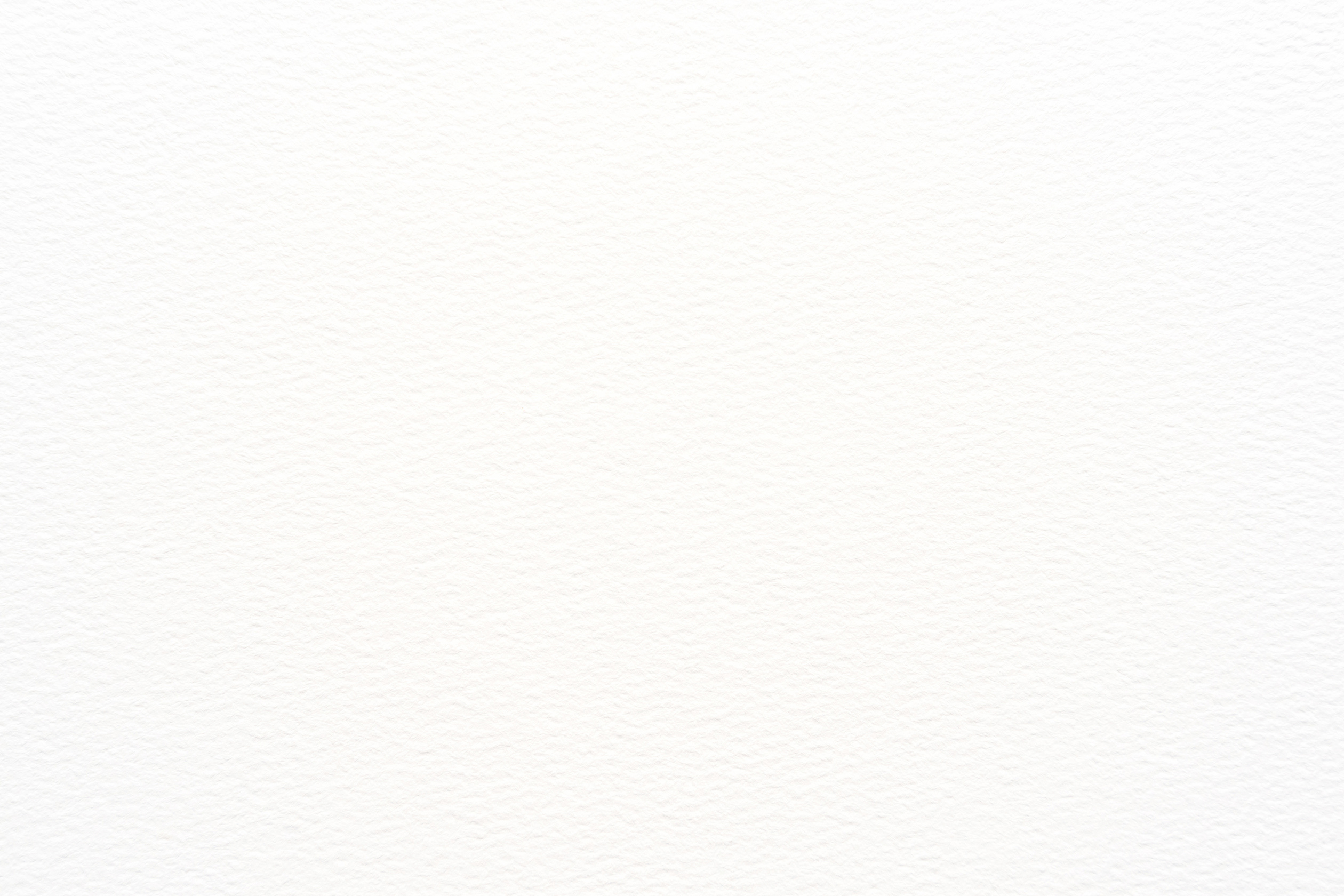 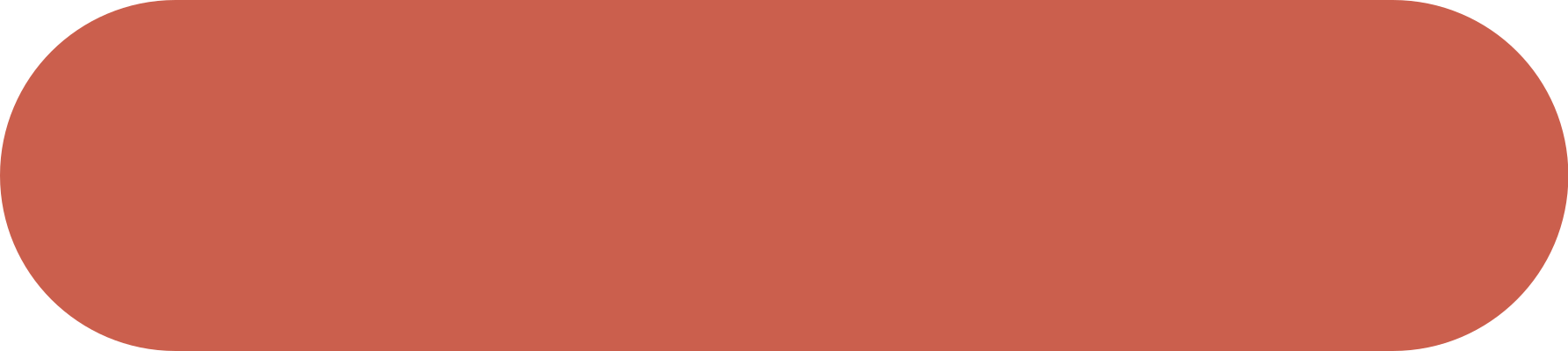 HƯỚNG DẪN VỀ NHÀ
Ôn và ghi nhớ lại các kiến thức đã học trong bài thực hành
Xem trước các nội dung thực hành trong bài HĐTN:
 Ứng dụng định lí Thalès, định lí Pythagore và 
tam giác đồng dạng để đo chiều cao, khoảng cách
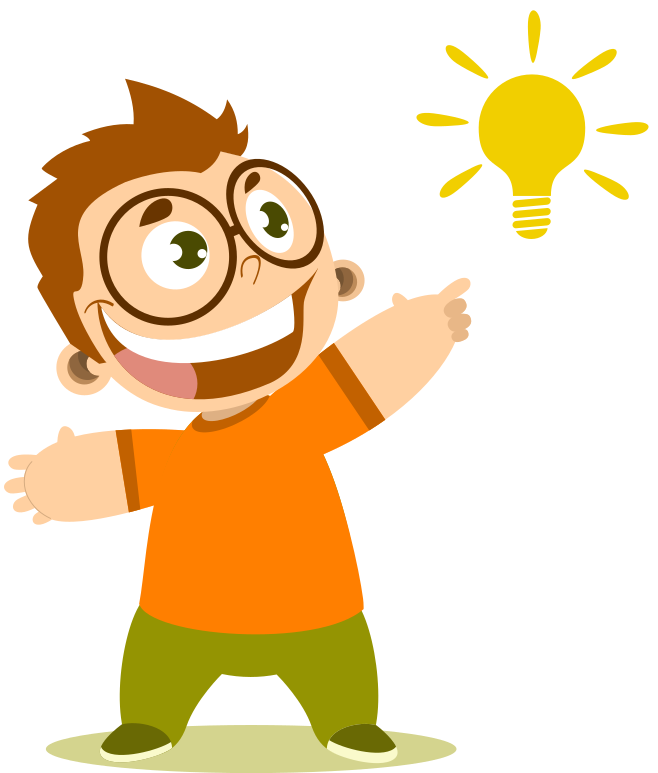 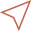 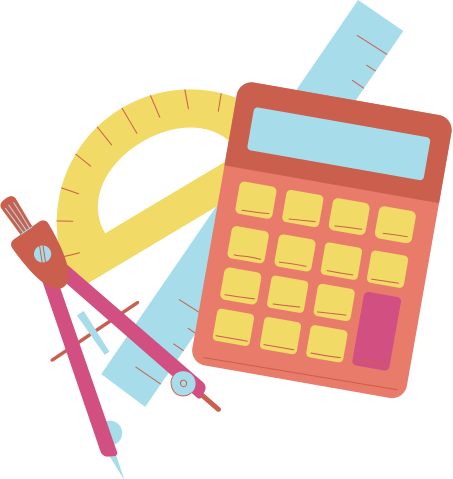 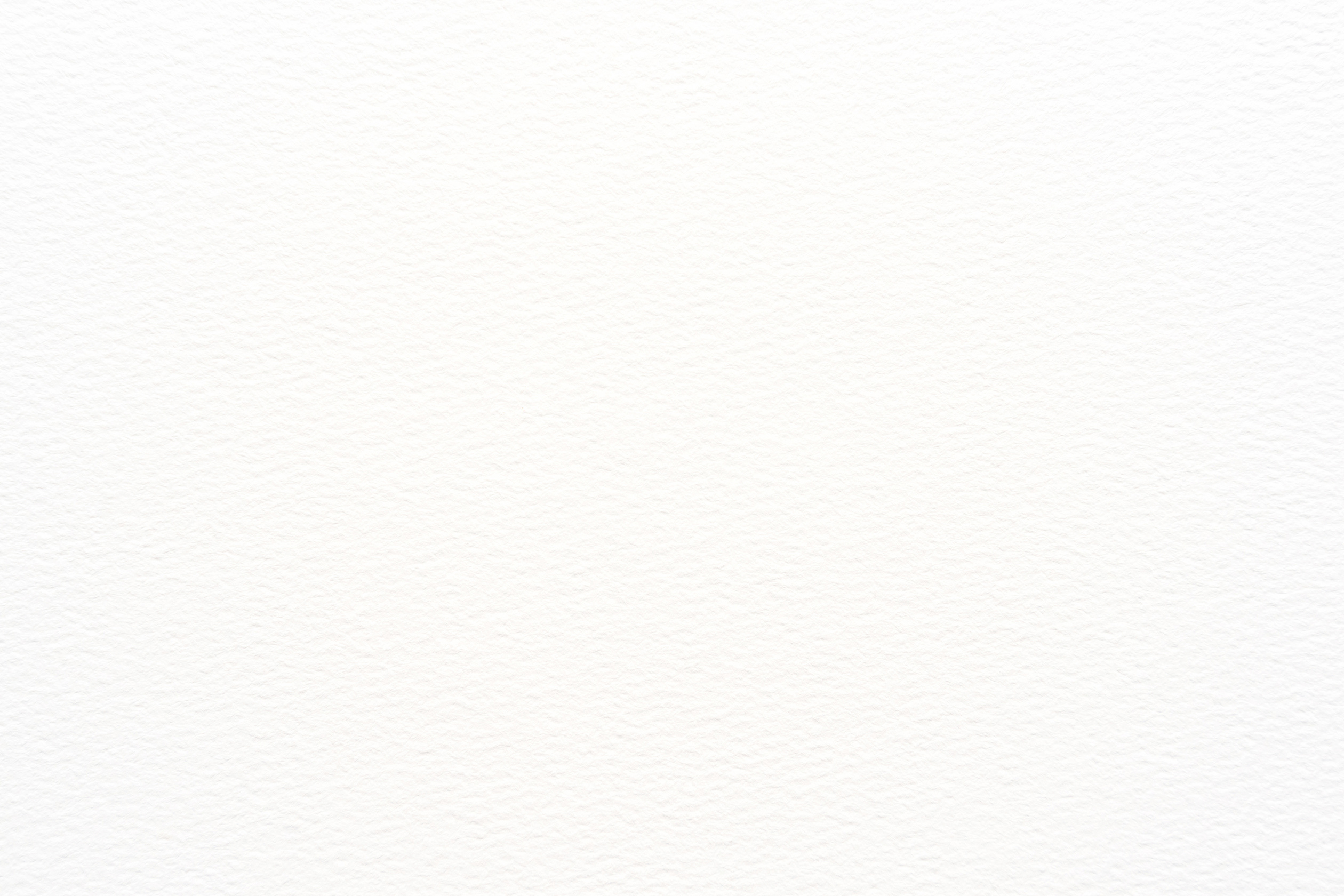 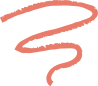 CẢM ƠN CẢ LỚP 
ĐÃ LẮNG NGHE BÀI GIẢNG!
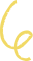 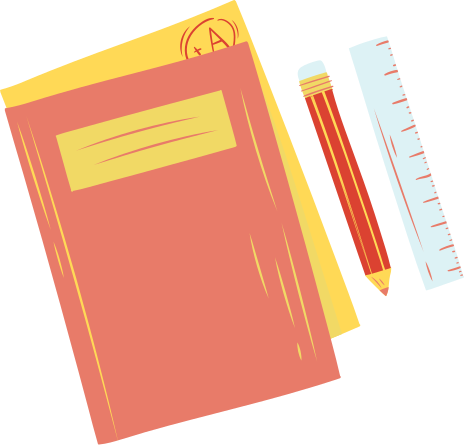